Generalized sl(2) Gaudin algebra and corresponding Knizhnik-Zamolodchikov equation
Igor Salom (Institute of Physics, Belgrade)
and Nenad Manojlovic (University of Algarve, Portugal)
Talk based on…
I. Salom, N. Manojlović and N. Cirilo António, Nuclear Physics B 939 (2019) 358–371

…which is based on: N. Cirilo António, N. Manojlović, E. Ragoucy, I. Salom, Nucl. Phys. B 893 (2015) 305–331 and N. Cirilo António, N. Manojlović, I. Salom, Nucl. Phys. B 889 (2014) 87–108

Certainly Mathematical physics, but definitely not cosmology, not even gravity

→ Better start from some basics…

It is a school, after all!
Talk outline
Introduction to algebraic Bethe ansatz
A few words on motivation
Define XXX chain problem
Introduce standard notions (R matrices, Lax operator, monodromy, transfer matrix, Bethe equations)
Solving ABA
Nontrivial boundary conditions
Obtaining Gaudin model
Research results
Relation to Knizhnik–Zamolodchikov equations
Scalar product formulas
Proof of the off-shell form of Bethe vectors
Motivation?
So few problems that we can exactly solve
 Any such is precious
The more general, the better

Some models have more or less natural potential application
Explains dominant magnetic behavior
Related to conformal field theories in 2 dimensions
Expected to provide insights to realistic problems
Gaudin model – integrable with long range interactions
Basic problem – spin chain
Heisenberg spin chain Hamiltonian (nearest neighbor interaction):




Solve = find energies, wave functions, other conserved quantities
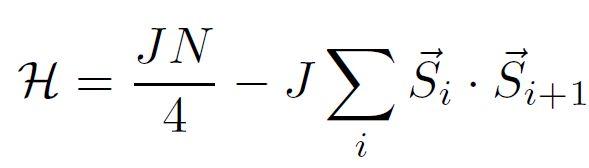 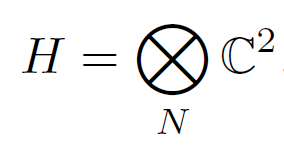 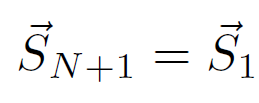 Coordinate Bethe ansatz
90 years old approach:




Does solve the main problem, but not allowing easy generalizations
We will not follow this approach
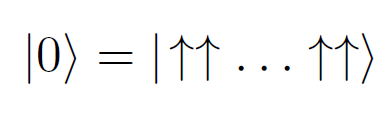 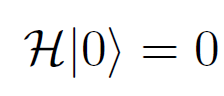 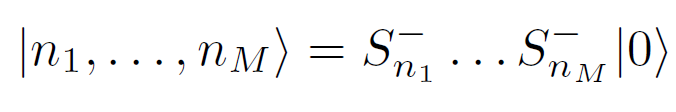 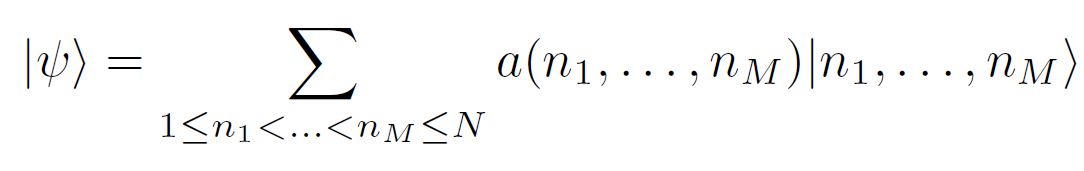 Algebraic Bethe Ansatz (ABA)
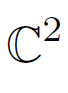 Introduce additional       auxiliary space       and a “Lax operator”:
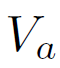 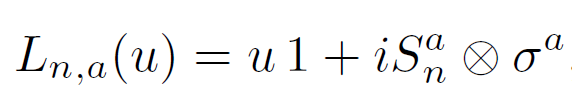 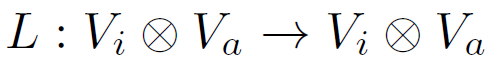 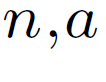 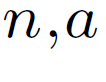 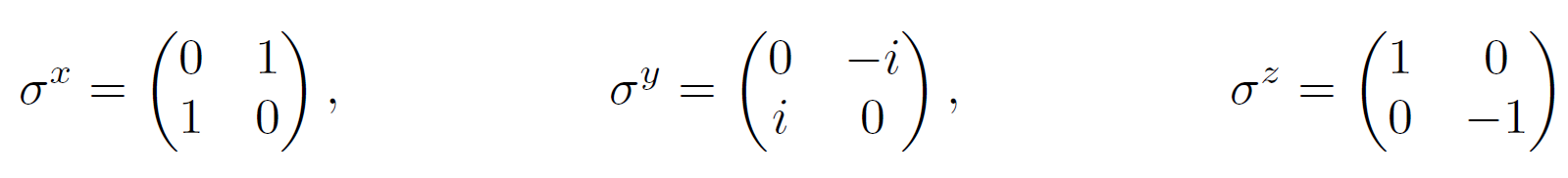 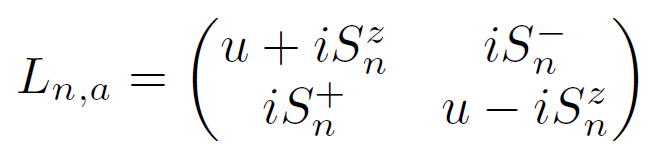 Relation to permutation operator
Lax operator can be written as:


Where P is permutation operator:
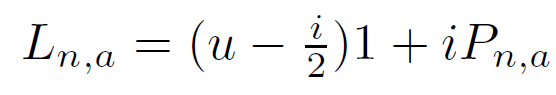 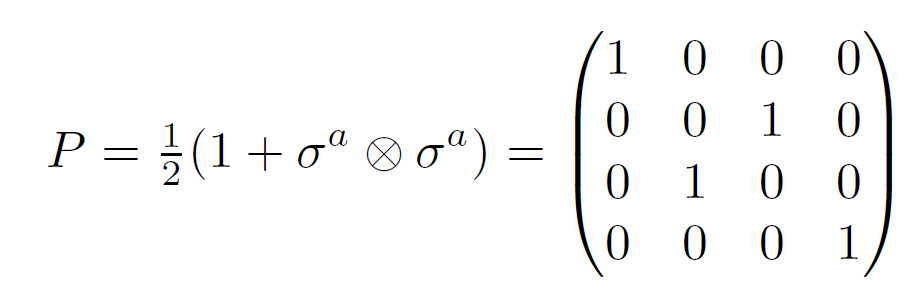 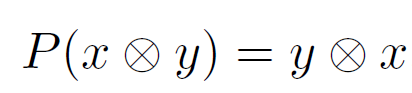 How do Lax operators commute?
Consider:


where:

This “RLL” relation or “fundamental commutation relation” can here be confirmed by using:
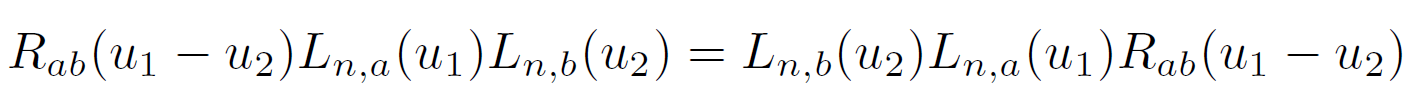 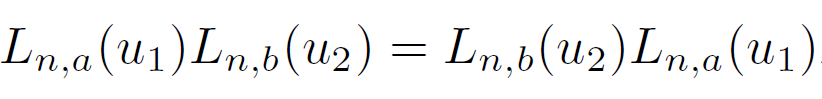 ?
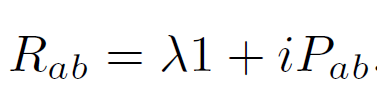 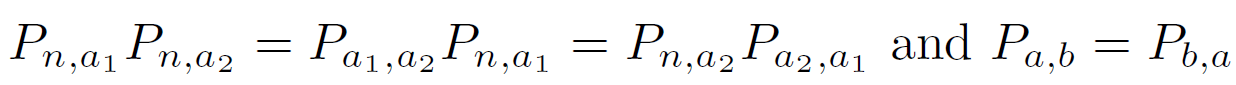 R matrices
These R matrices satisfy the quantum Yang-Baxter equation:

Which can be seen to follow from RLL relation, since:

while also:
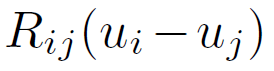 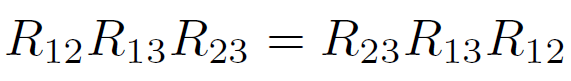 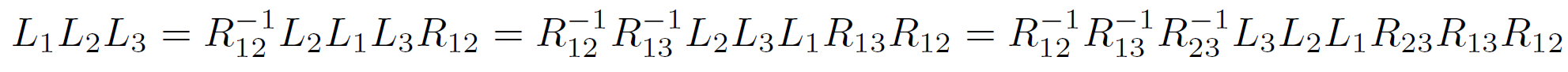 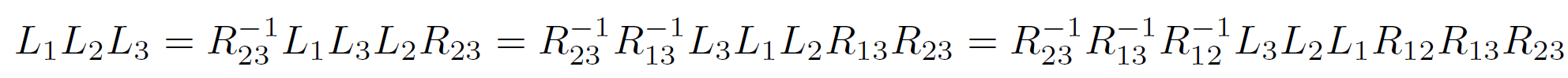 Monodromy
Now we define “Monodromy”, that acts on the entire chain:

That can be seen as a 2x2 matrix whose elements are operators on the basic Hilbert space:

From RLL we find how T-s commute, i.e. RTT:
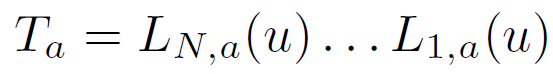 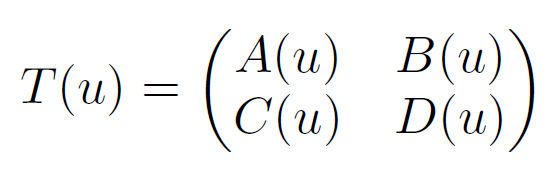 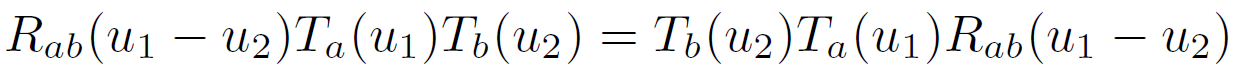 Transfer matrix
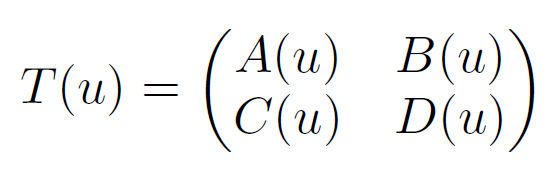 The trace:

due to

commutes for different values of the parameter:
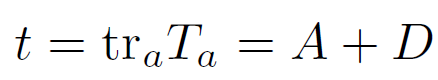 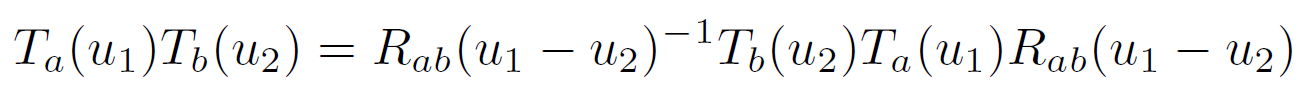 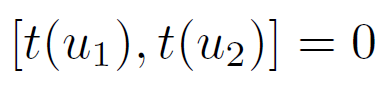 Why is this important?
We have families of mutually commuting operators, e.g. obtained from power series expansion. And one of such operators is the Hamiltonian! From:

one obtains:

which is proportional to the Hamiltonian:


also:
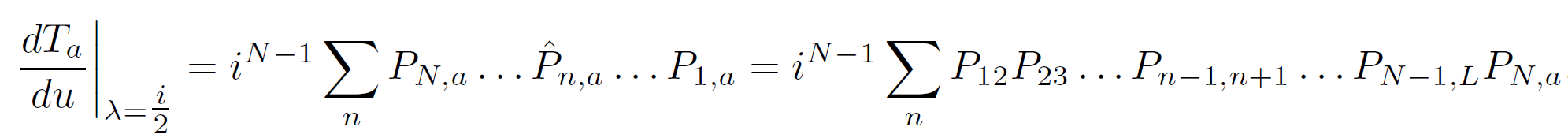 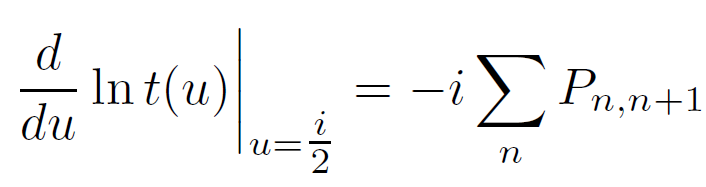 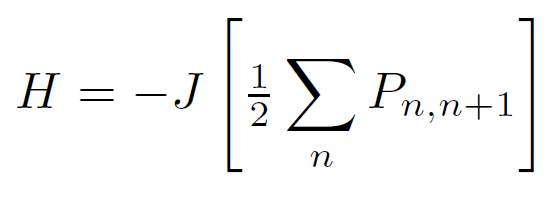 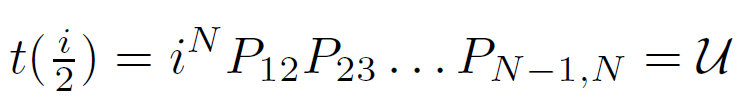 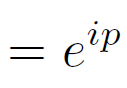 Solving the transfer matrix eigenproblem
If we know eigenvalues of the transfer matrix t(u), we know values of all conserved quantities!
First we show that                            is an eigenstate:


thus:

also we note:
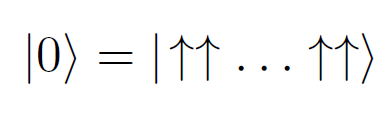 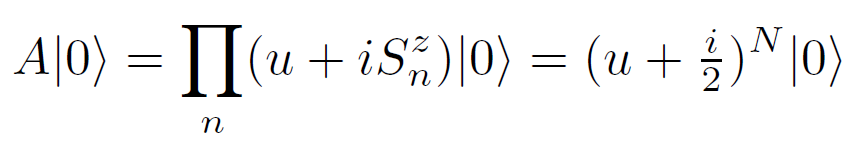 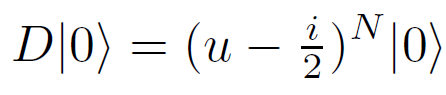 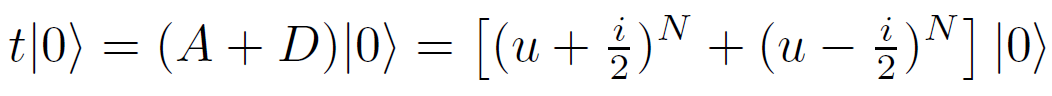 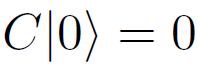 The rest of eigenvectors?
We show that these are obtained by action of B operators.
First we neeed “commutation” relations:
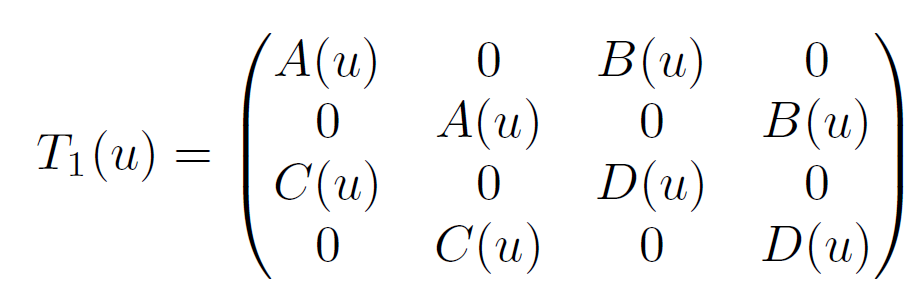 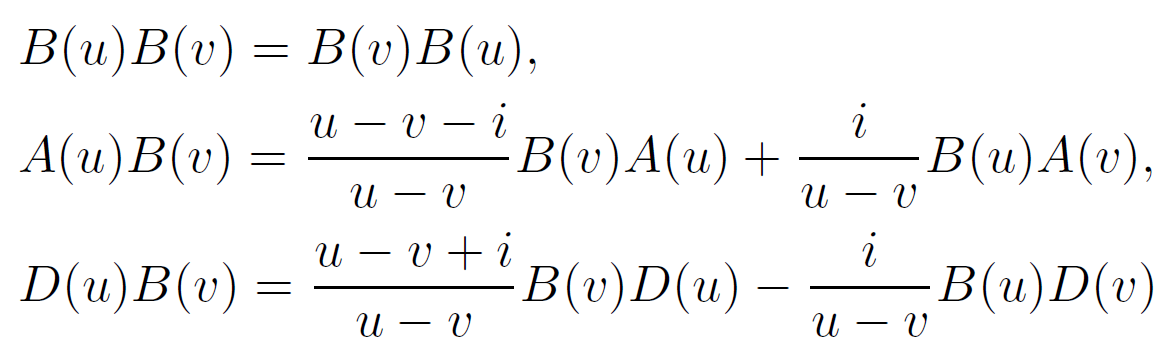 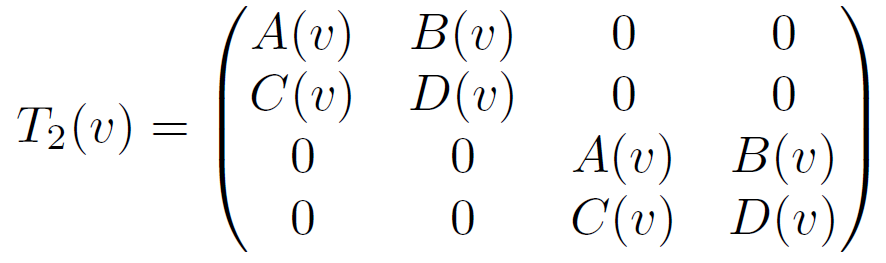 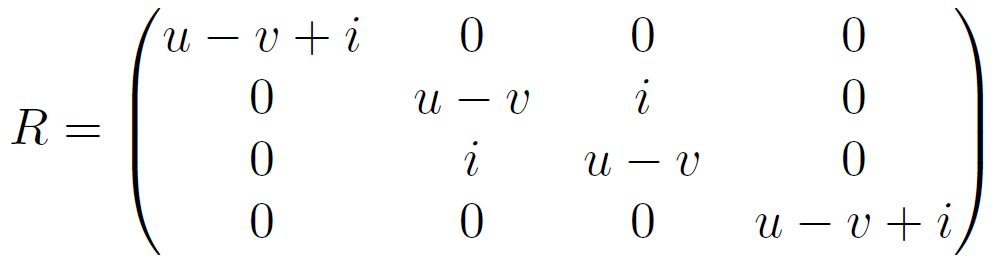 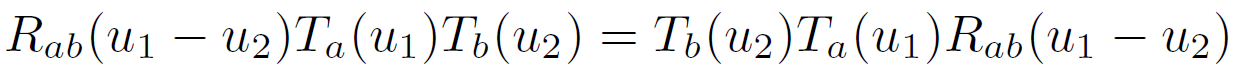 From the commutation relations…
If we define vectors:



we obtain “off-shell” action:
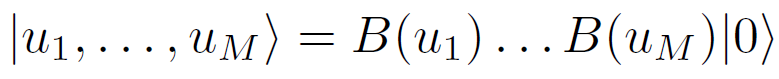 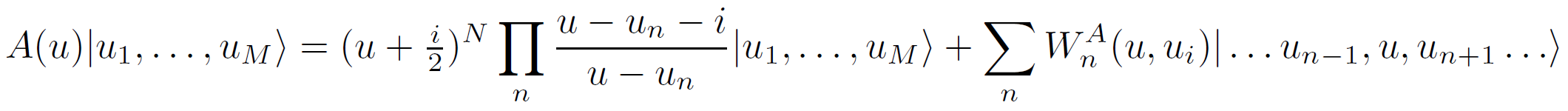 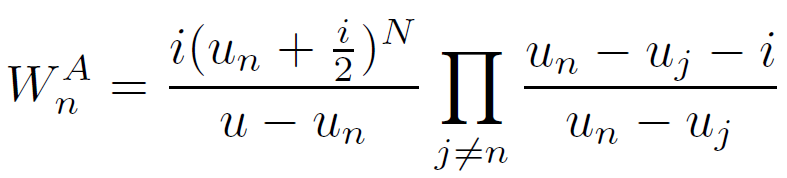 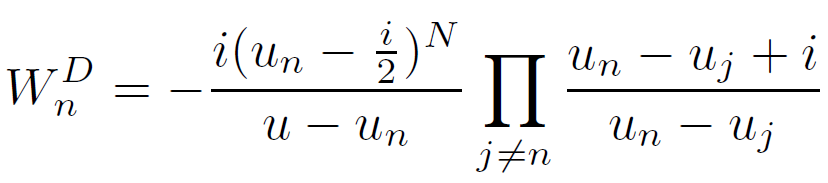 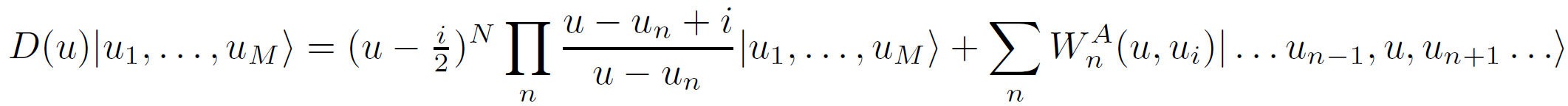 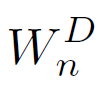 unwanted terms
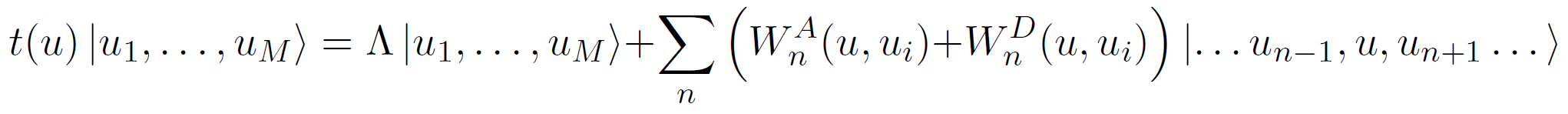 = 0
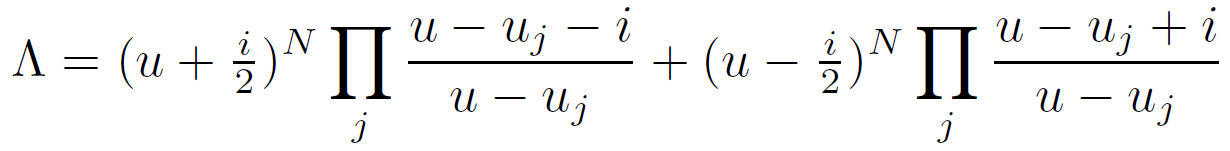 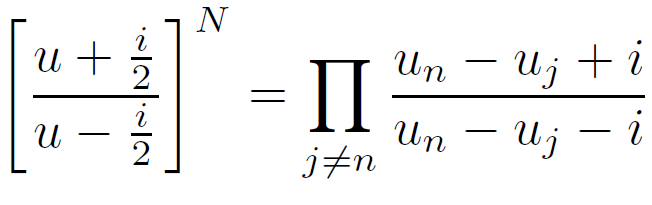 eigenvalue
Bethe equations
But the approach is far more general!
Each R matrix satisfying Yang-Baxter equation defines an integrable spin chain!
If                                         and


It is proved following the same procedure: 


Yet, it is not easy to solve the t eigenproblem
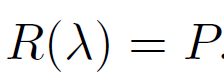 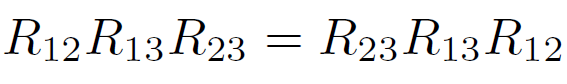 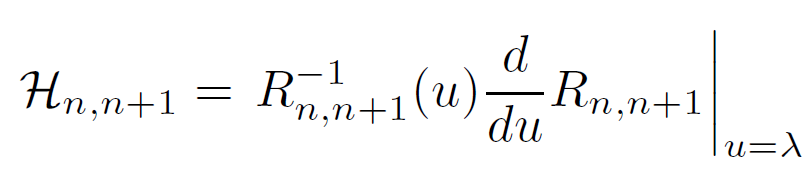 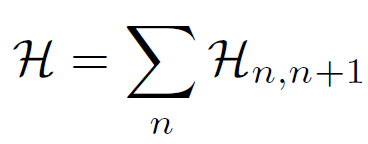 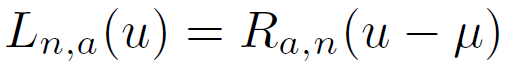 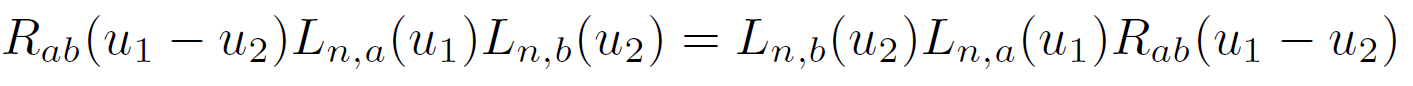 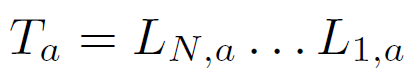 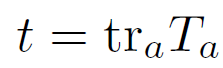 Research generalizations
Inhomogeneous chain:
Interaction does not have to be isotropic




Nonperiodic, more general boundary conditions
Extension to long range interaction (Gaudin model)
More (KZ equations, scalar products)
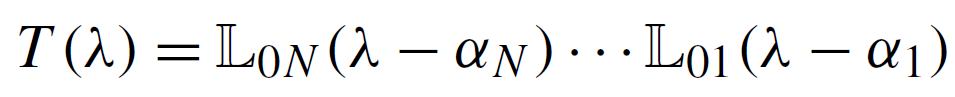 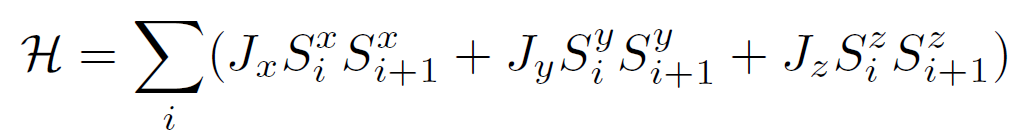 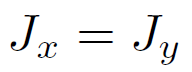 XXZ chain
XYZ chain
XXZ chain
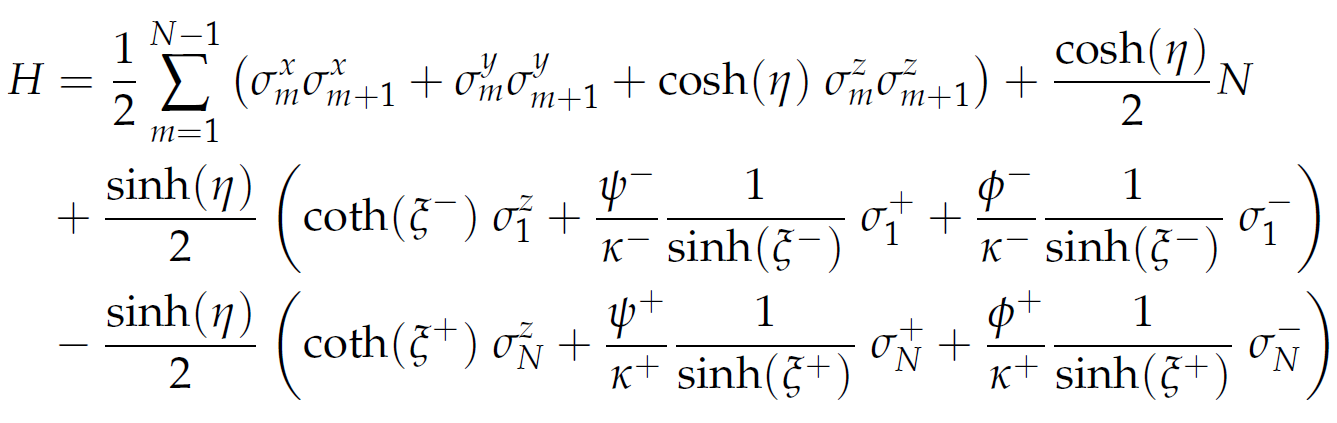 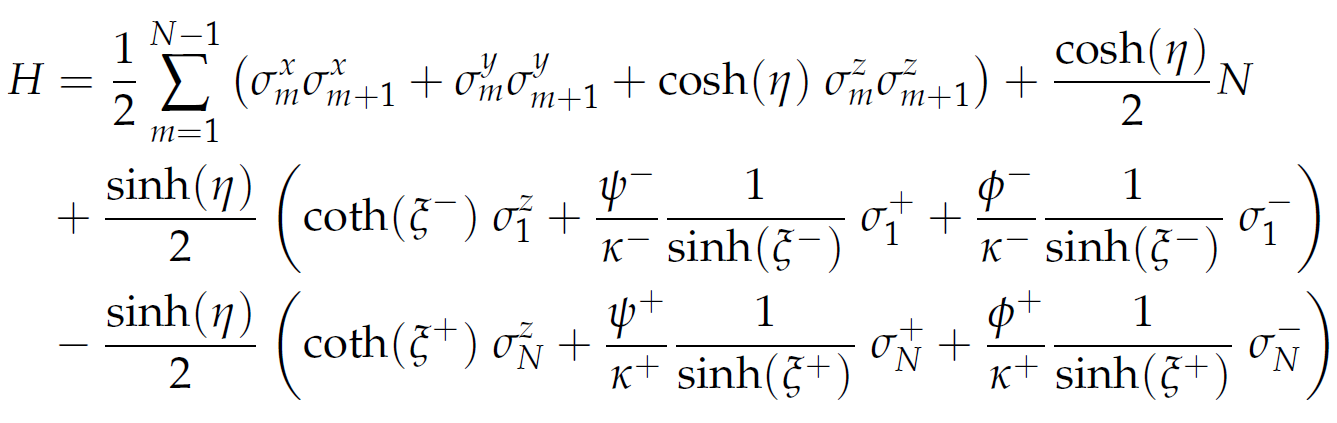 R matrix



Arbitrary spin:
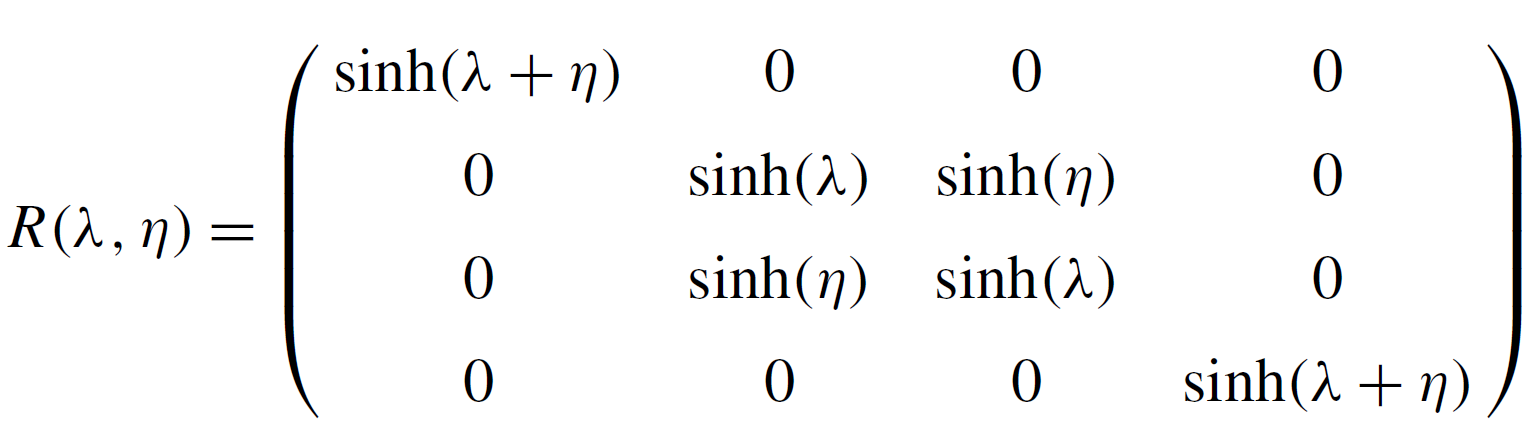 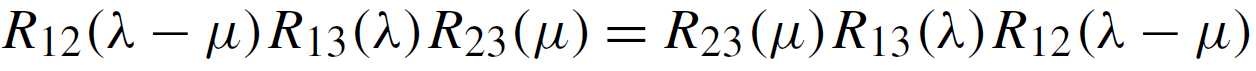 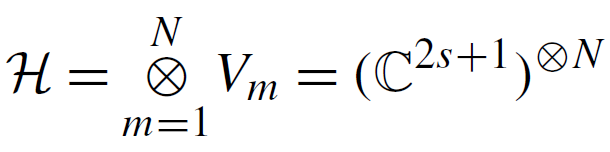 Uq(sl(2))
generators
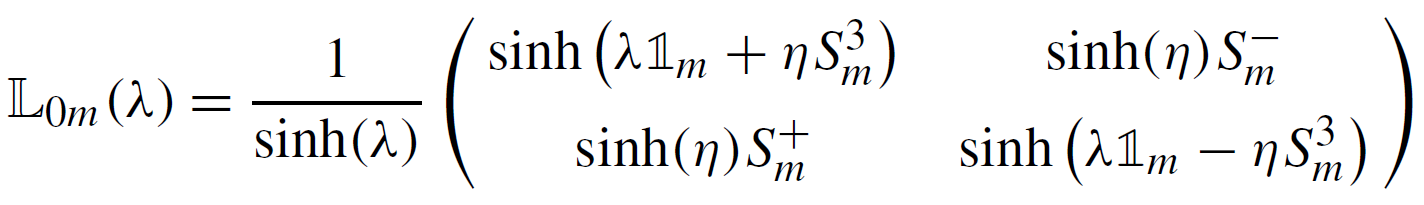 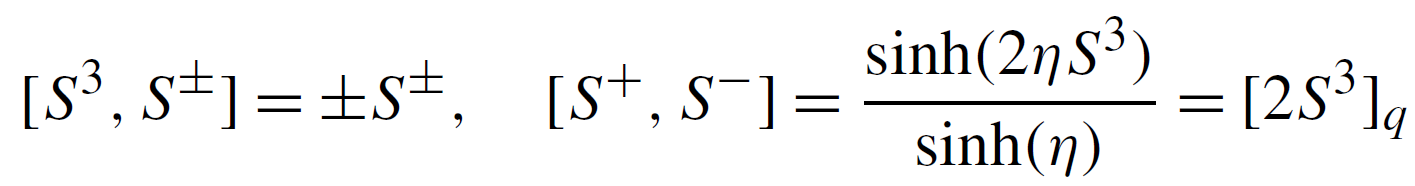 Nontrivial boundary conditions
Introduce 2x2 matrices K+ and K− that parameterize boundary conditions
Following Sklyanin, these must satisfy “reflection” equations:
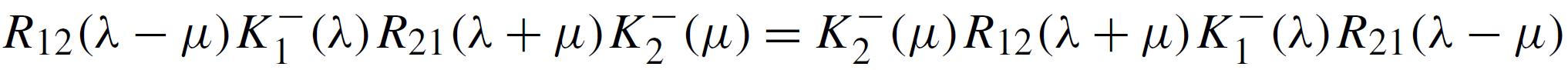 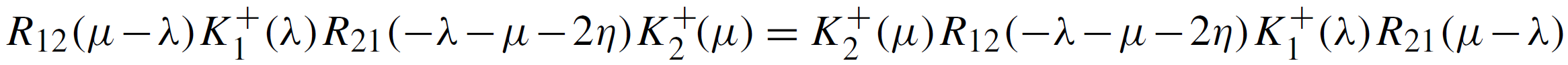 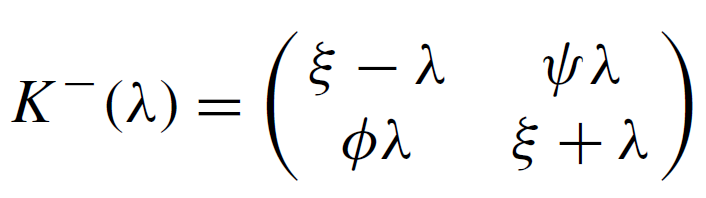 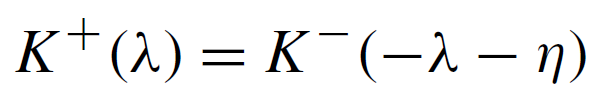 New monodromy matrix
It incorporates boundary conditions:

where:

satisfying
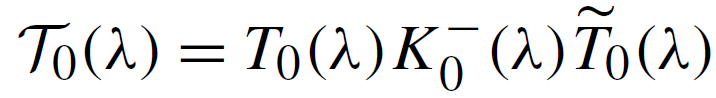 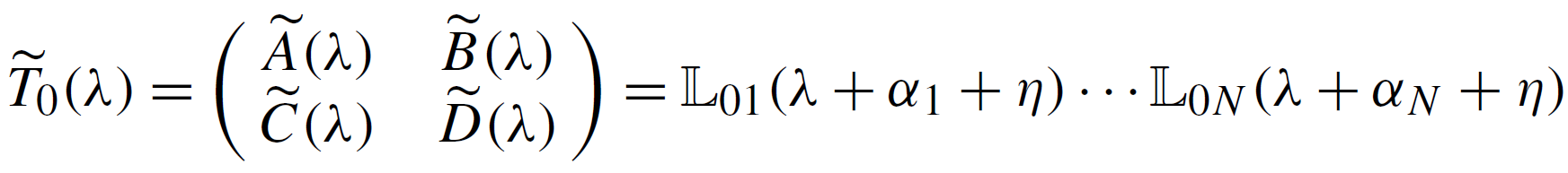 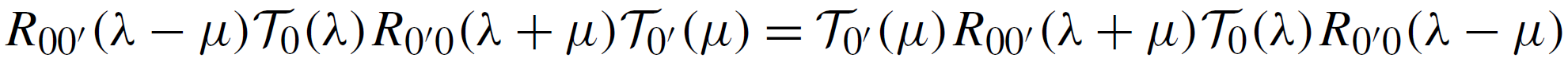 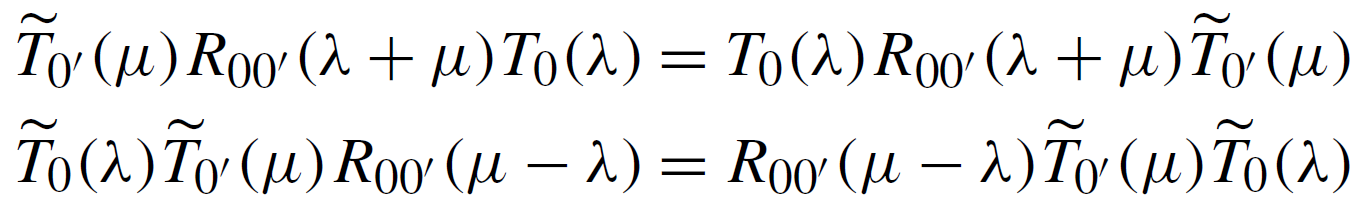 Commutation relations
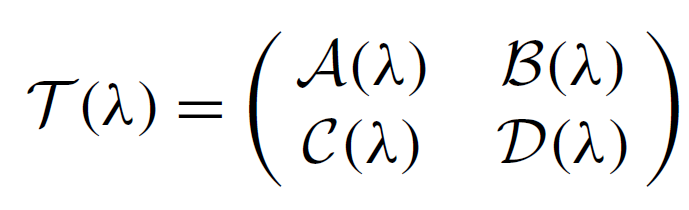 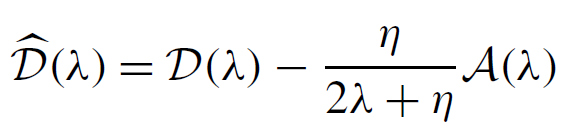 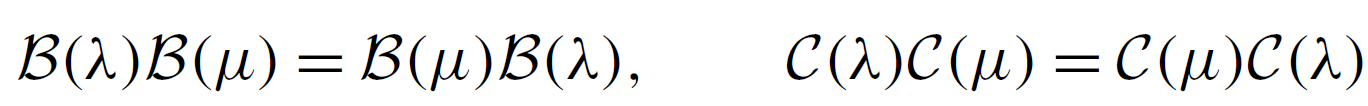 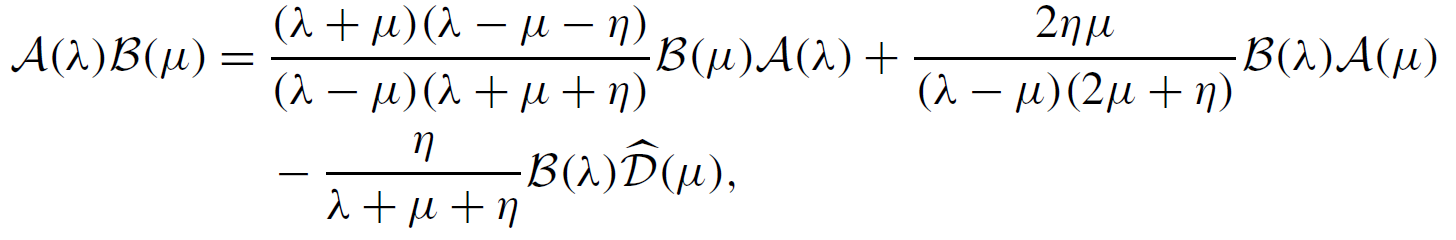 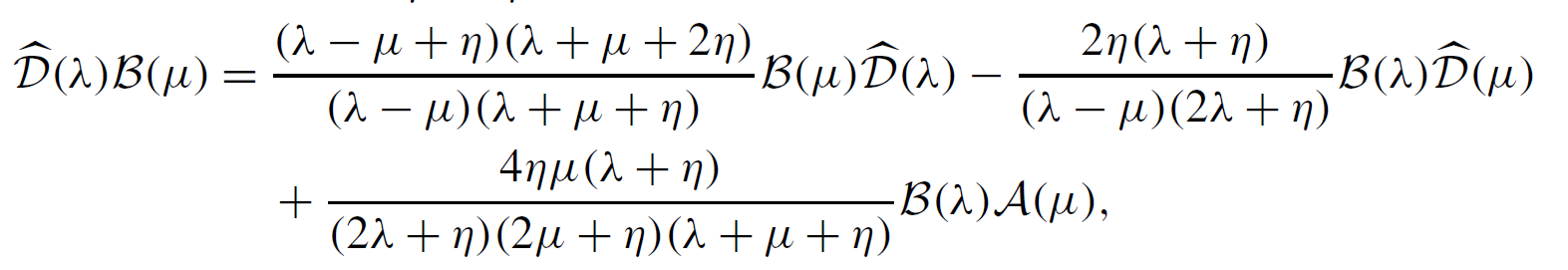 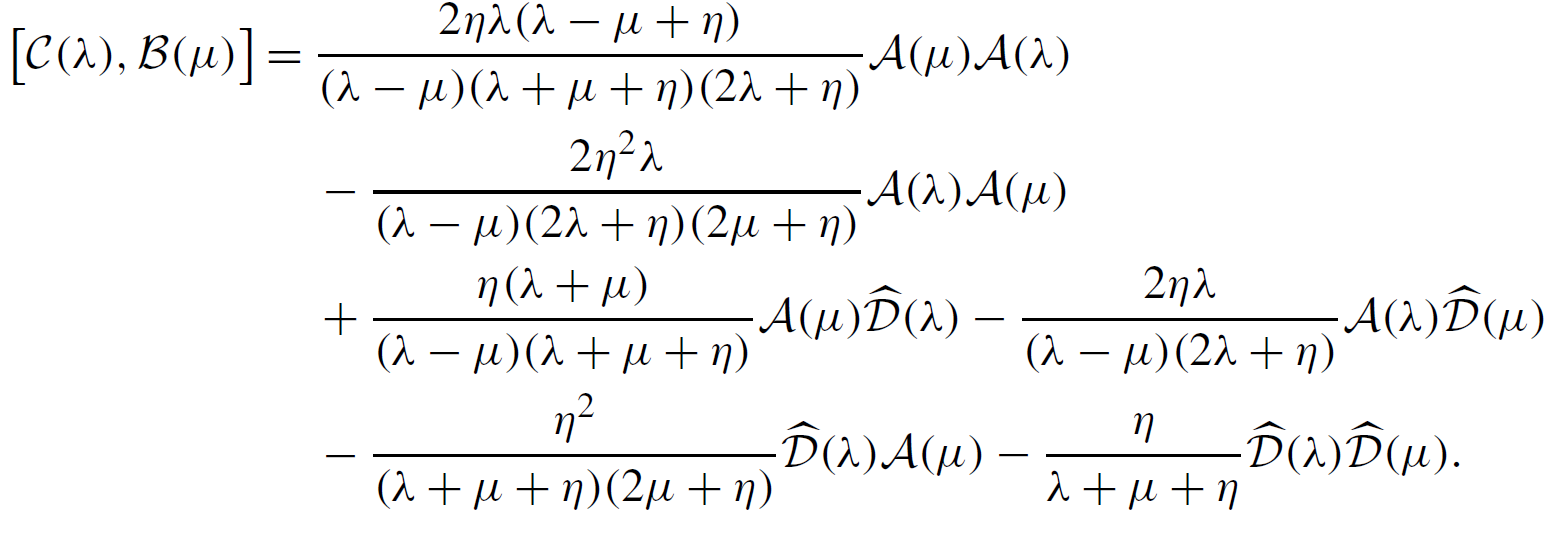 Transfer matrix
The transfer matrix is now constructed as:


and corresponds to Hamiltonian:
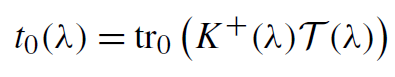 introduces huge complications
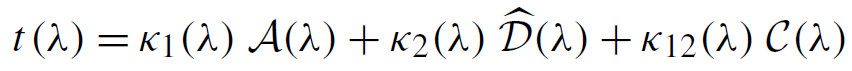 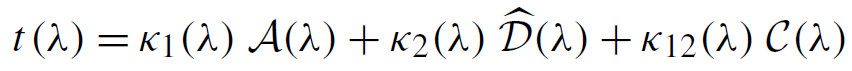 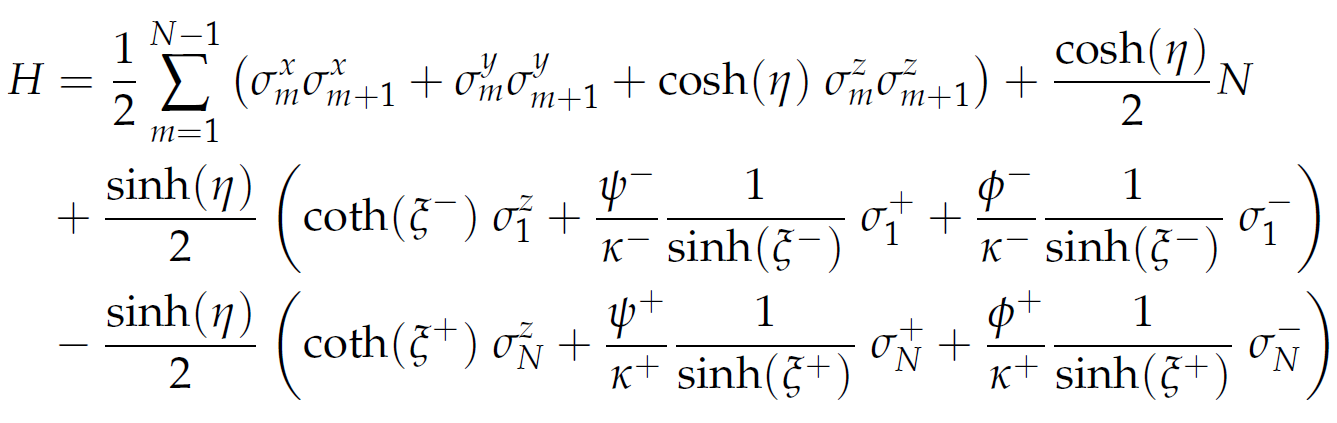 nontrivial boundary terms
Gaudin model
It turns out that we can obtain a related integrable model by considering expansion series (in “eta”):
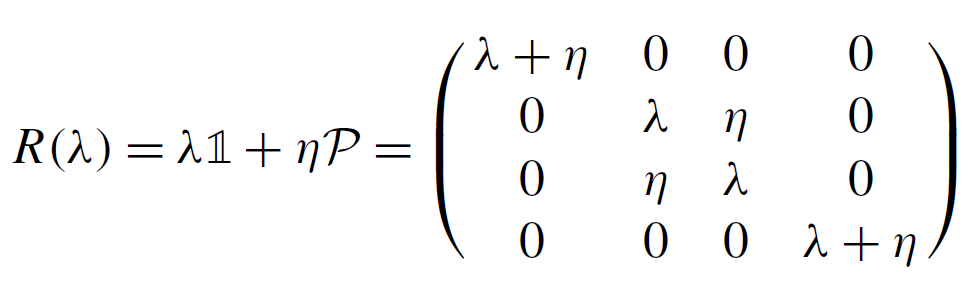 “Classical” Yang-Baxter
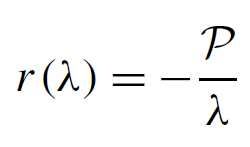 Yang-Baxter
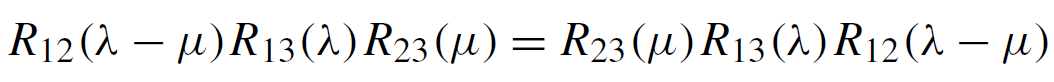 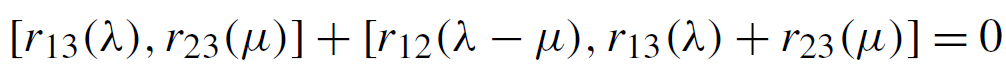 Chain to Gaudin connection
Lax operator:
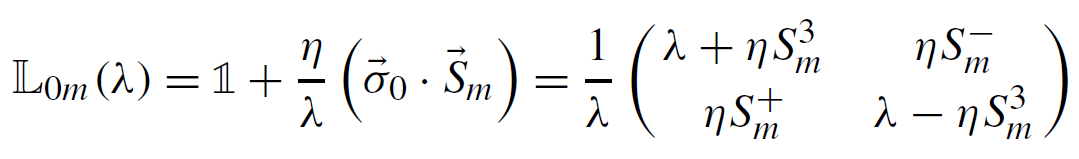 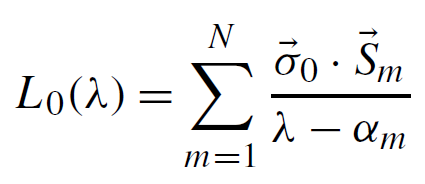 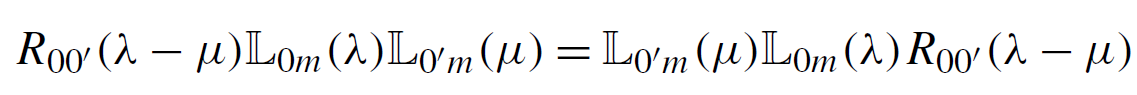 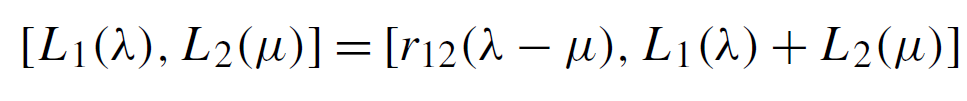 Chain to Gaudin connection
Monodromy and transfer matrix






This does not lead to nice/useful expressions…
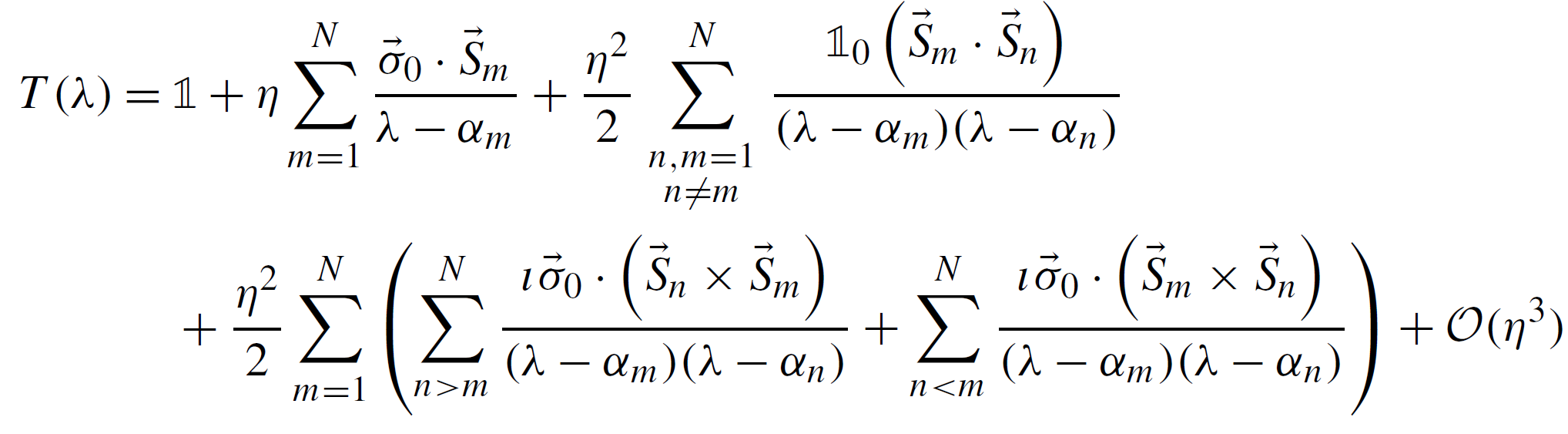 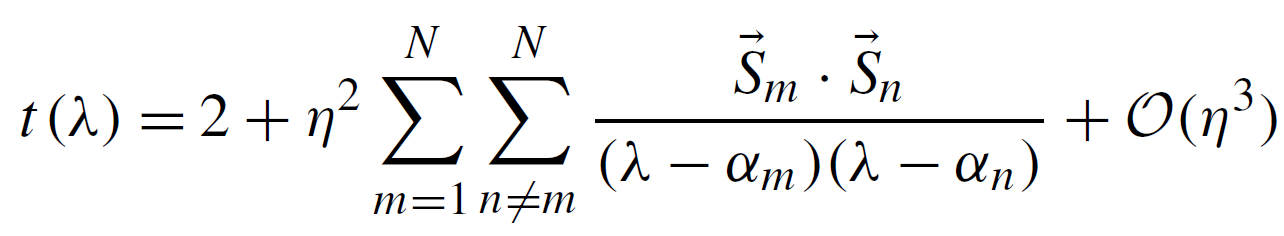 We correct it by a trick…
There is a central element:



We redefine transfer matrix:
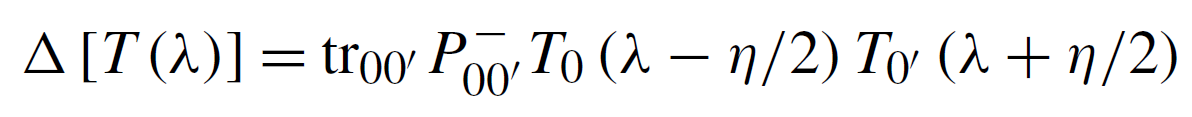 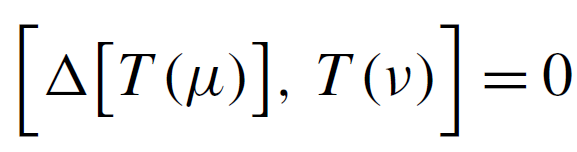 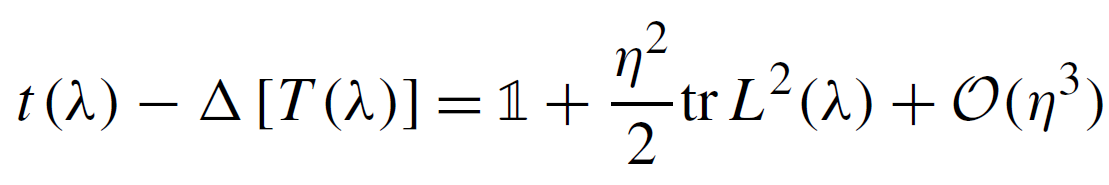 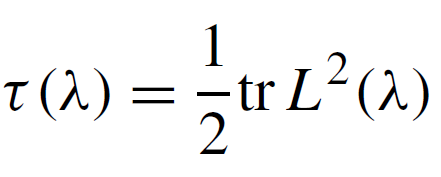 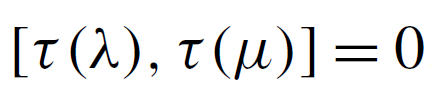 Long range Hamiltonians
New transfer matrix can be written as:


where Hamiltonians we choose as the residues at poles:
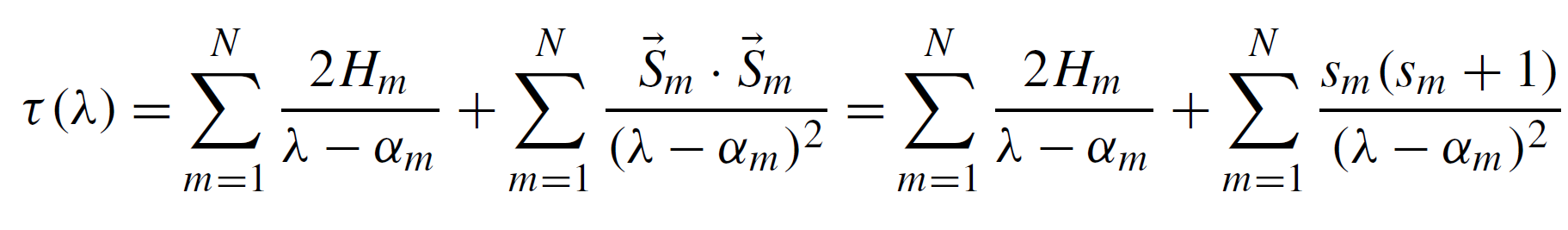 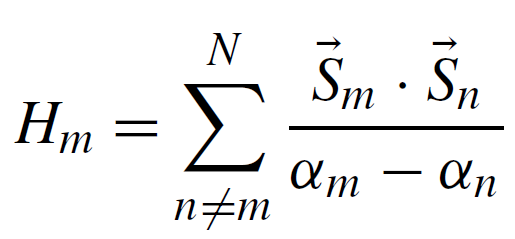 long range, not merely nearest neighbors!
Non-periodic boundary
In a long and painful procedure, we can repeat everything with nontrivial boundary conditions:
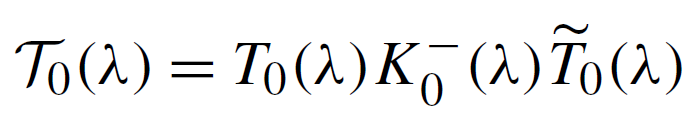 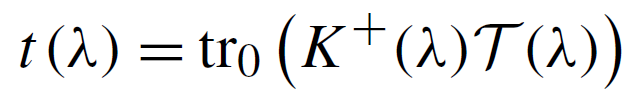 …
…
…
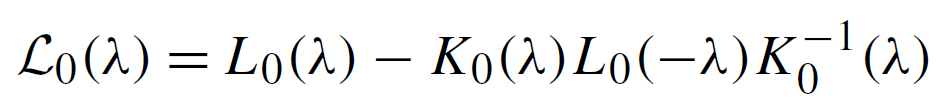 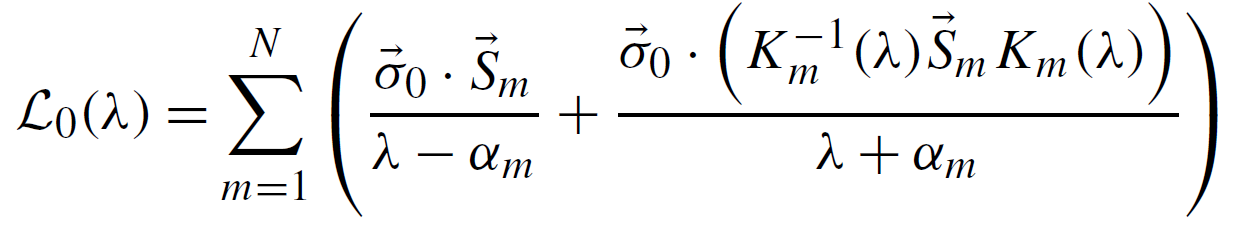 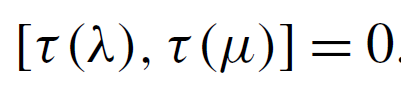 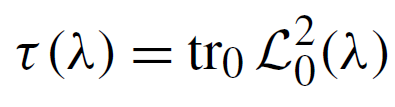 New, more general Hamiltonians
Again obtained as residues…
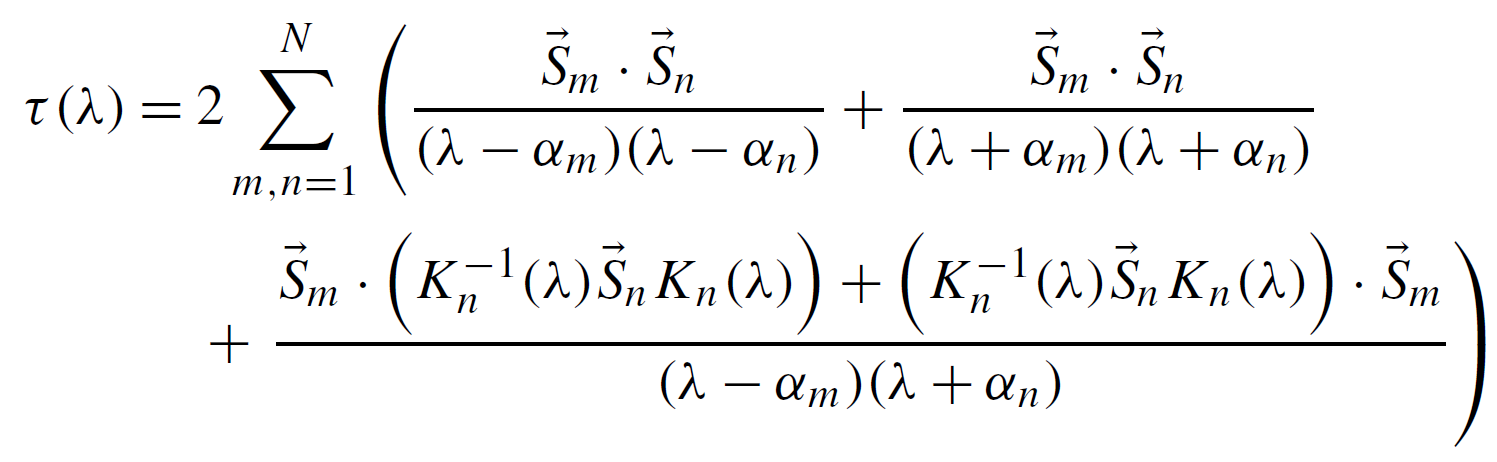 nontrivial boundary terms
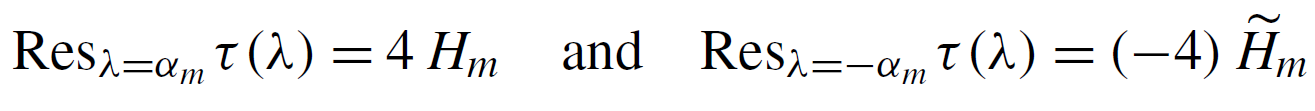 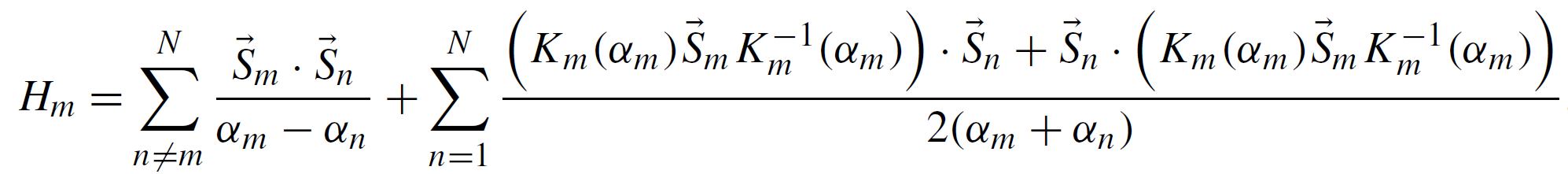 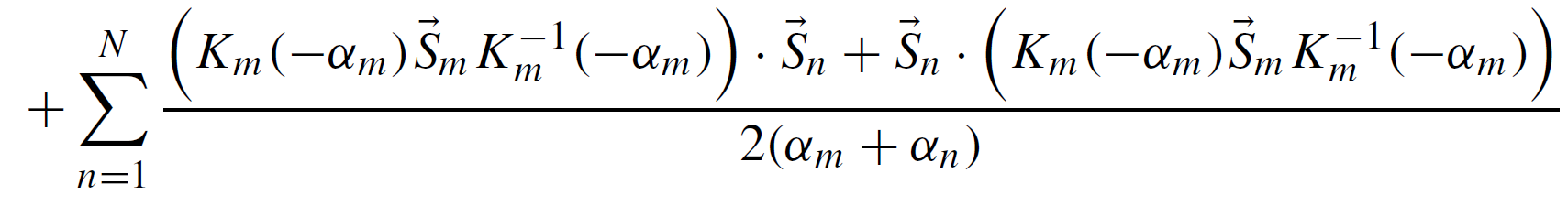 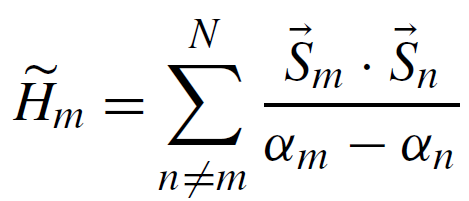 Solving = Algebraic Bethe Ansatz
similar idea as before…
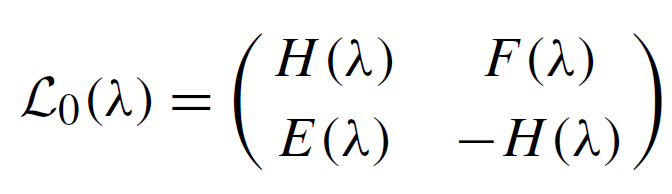 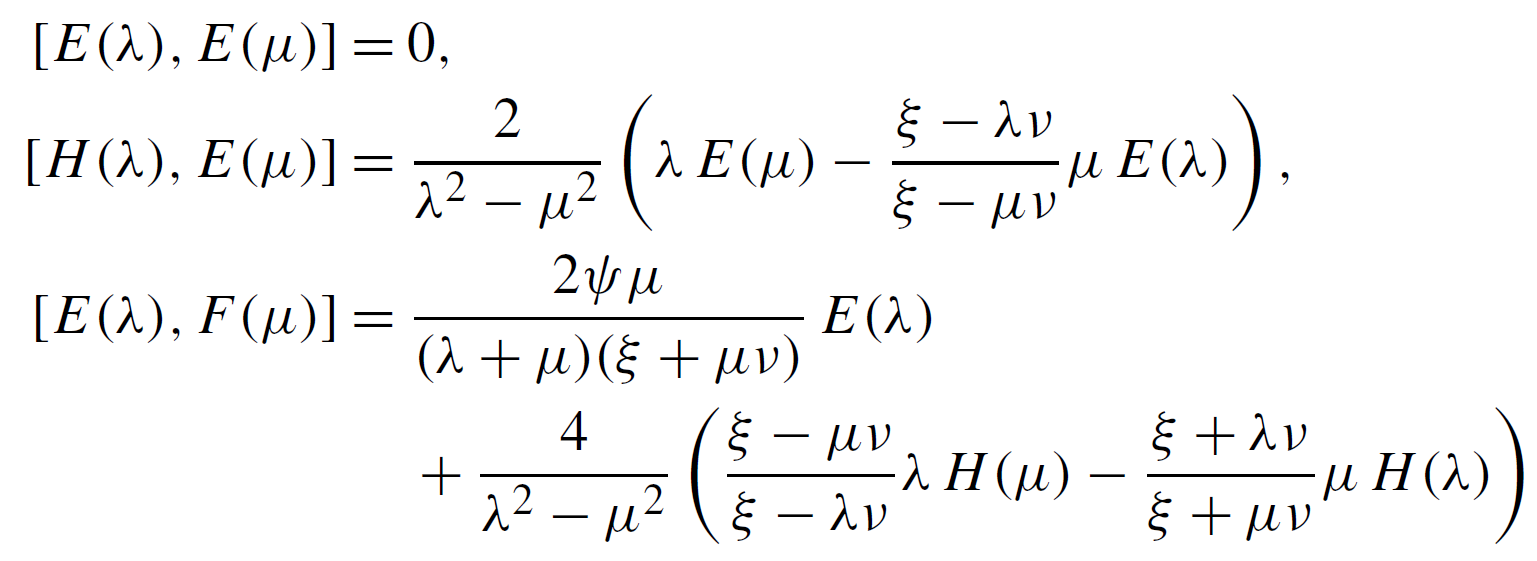 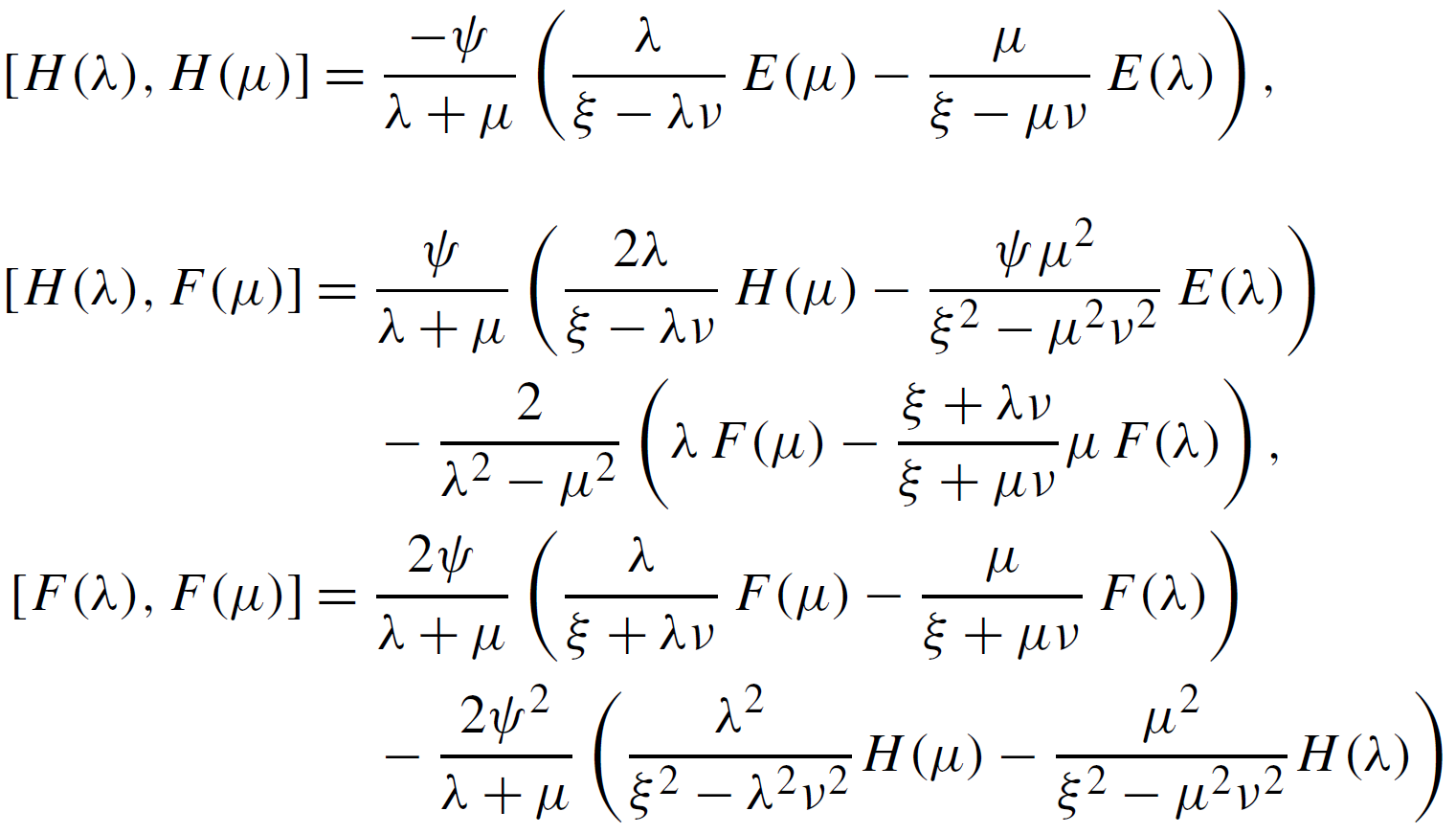 Horrible relations…
…how to simplify them?
After the second attempt to find (E,F,H) → (e,f,h):
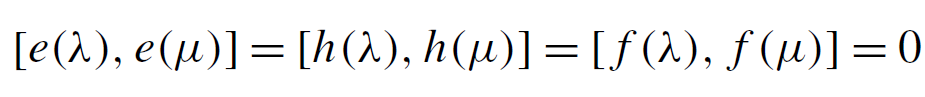 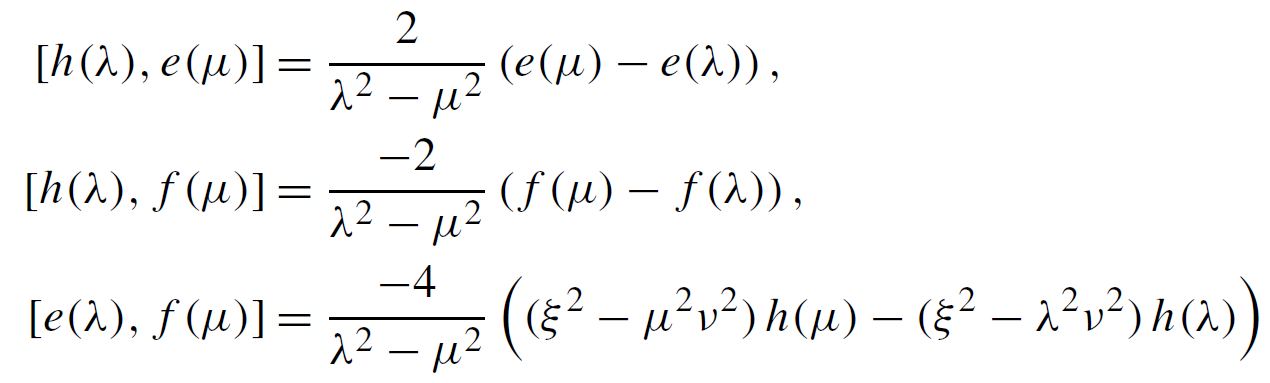 Now: solution + analytic proof
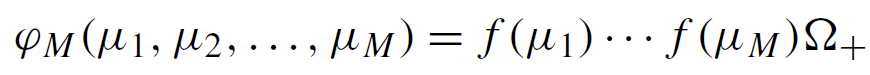 Bethe vectors:






eigenvalues:
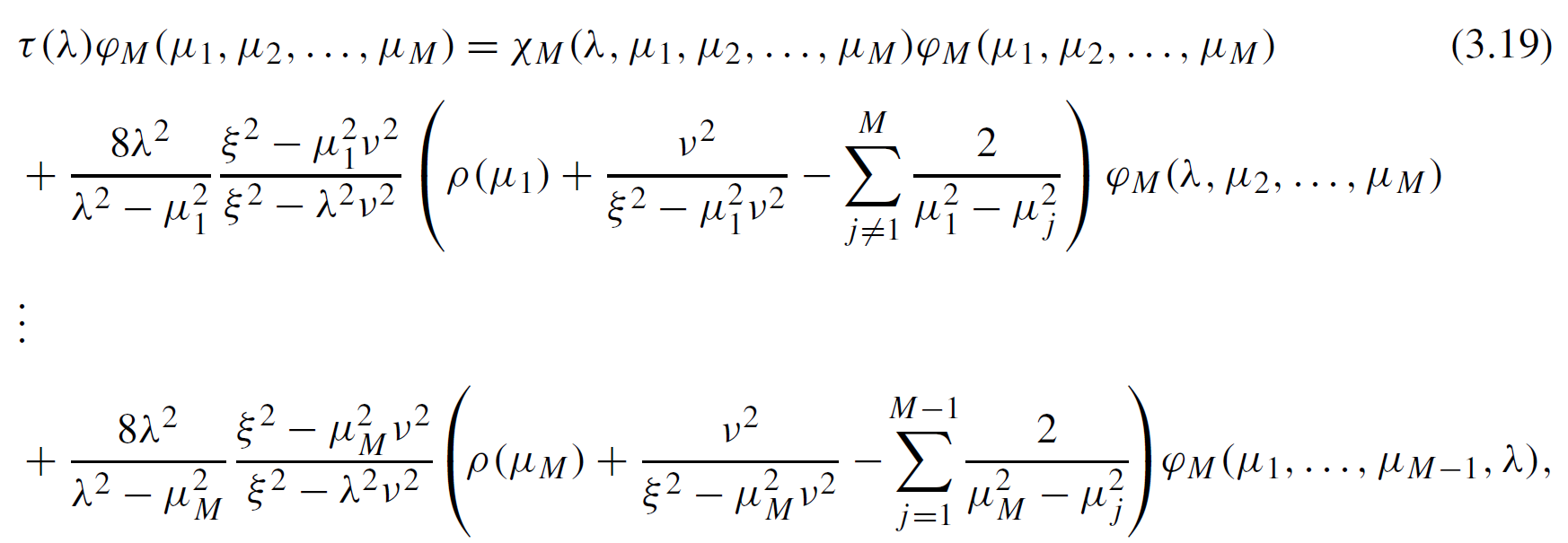 =0   ← Bethe equations
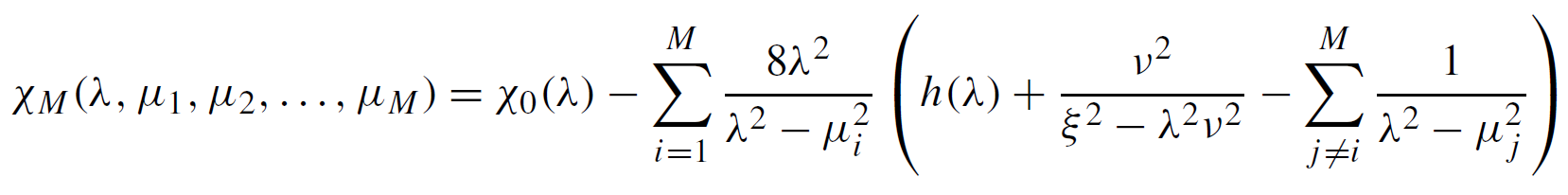 Now we can read energies
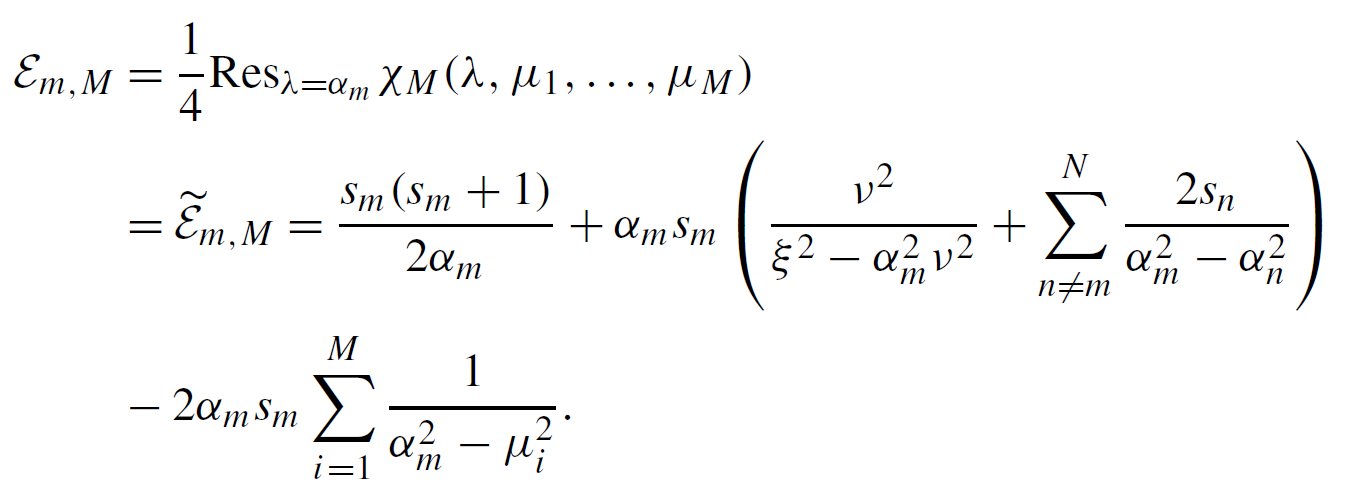 Knizhnik–Zamolodchikov equations
By introducing:






we recognize that the new function satisfy equations of Knizhnik–Zamolodchikov form (B. Feigin, E. Frenkel, N. Reshetikhin, Com. Math. Phys. 166 (1994) 27–62):
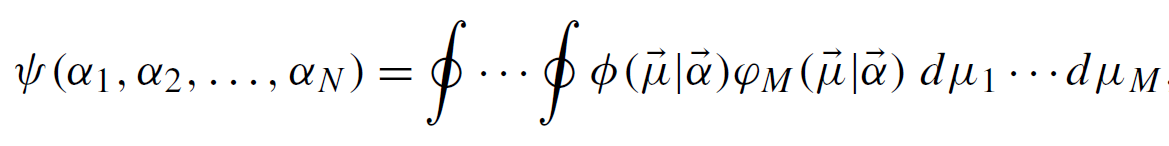 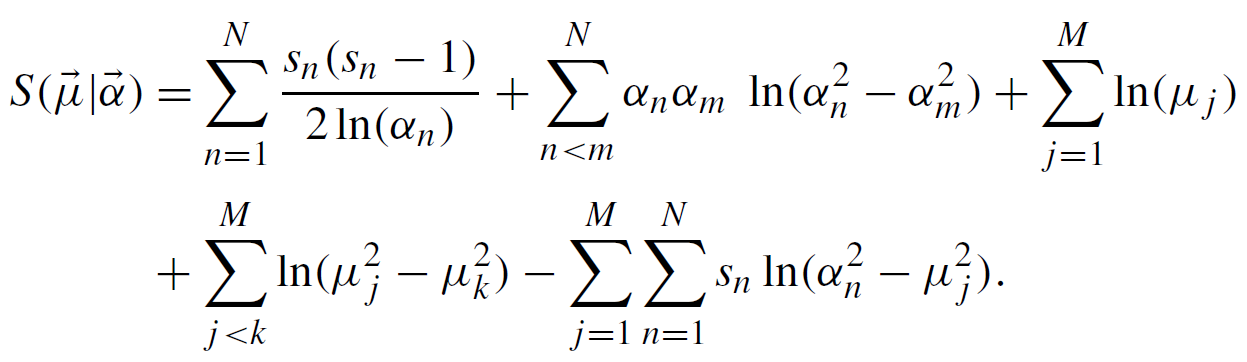 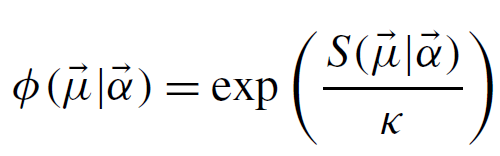 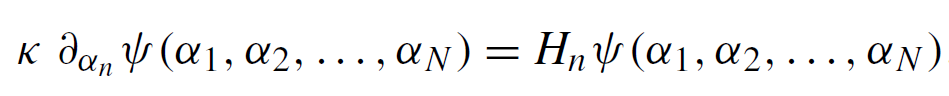 Scalar product formulas
On shell (i.e. Bethe eqs. satisfied):


Off-shell:
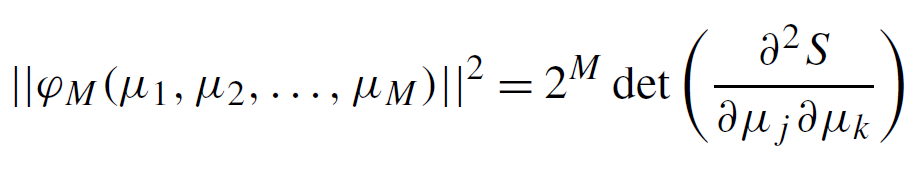 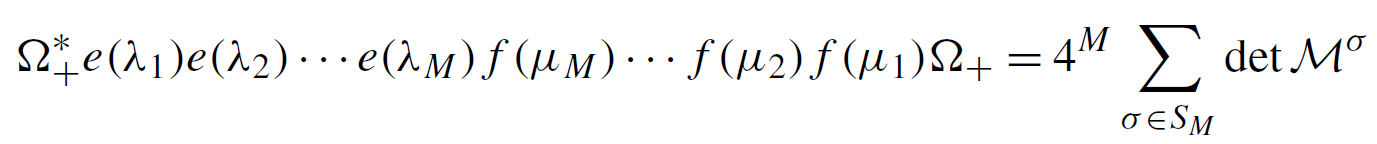 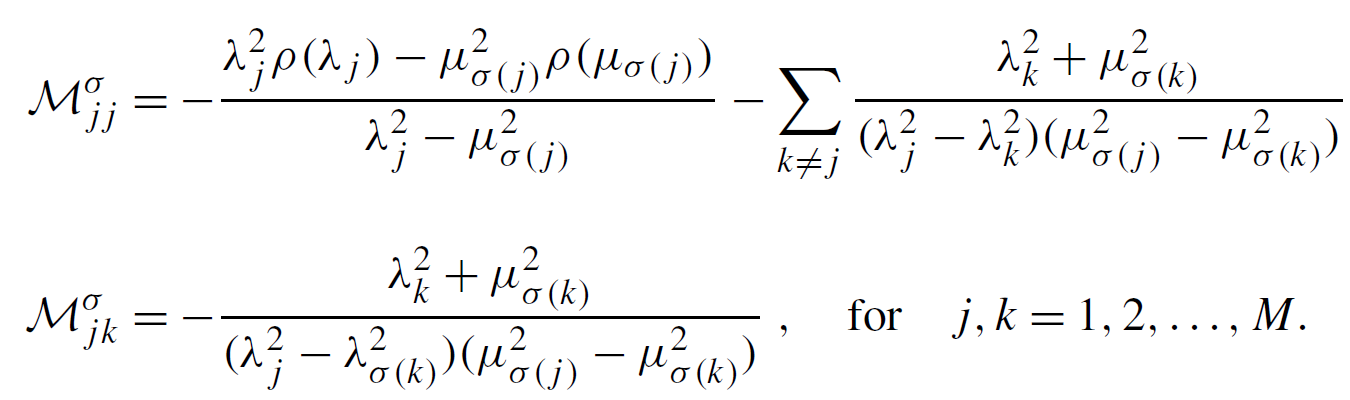 Summary
We have shown:
ABA construction
How to include nontrivial b.c. in a spin chain
How to get Gaudin as the limit (expansion)
How to include nontrivial b.c. in Gaudin
Proper operators lead to solution of Gaudin ABA
Eqs. of KZ form are demonstrated to hold
Demonstrated norm/scalar product formulas
Thank you.
1. XXZ Gaudin model
It turns out that we can proceed from here to solve some long range interaction Hamiltonians (“Gaudin”):
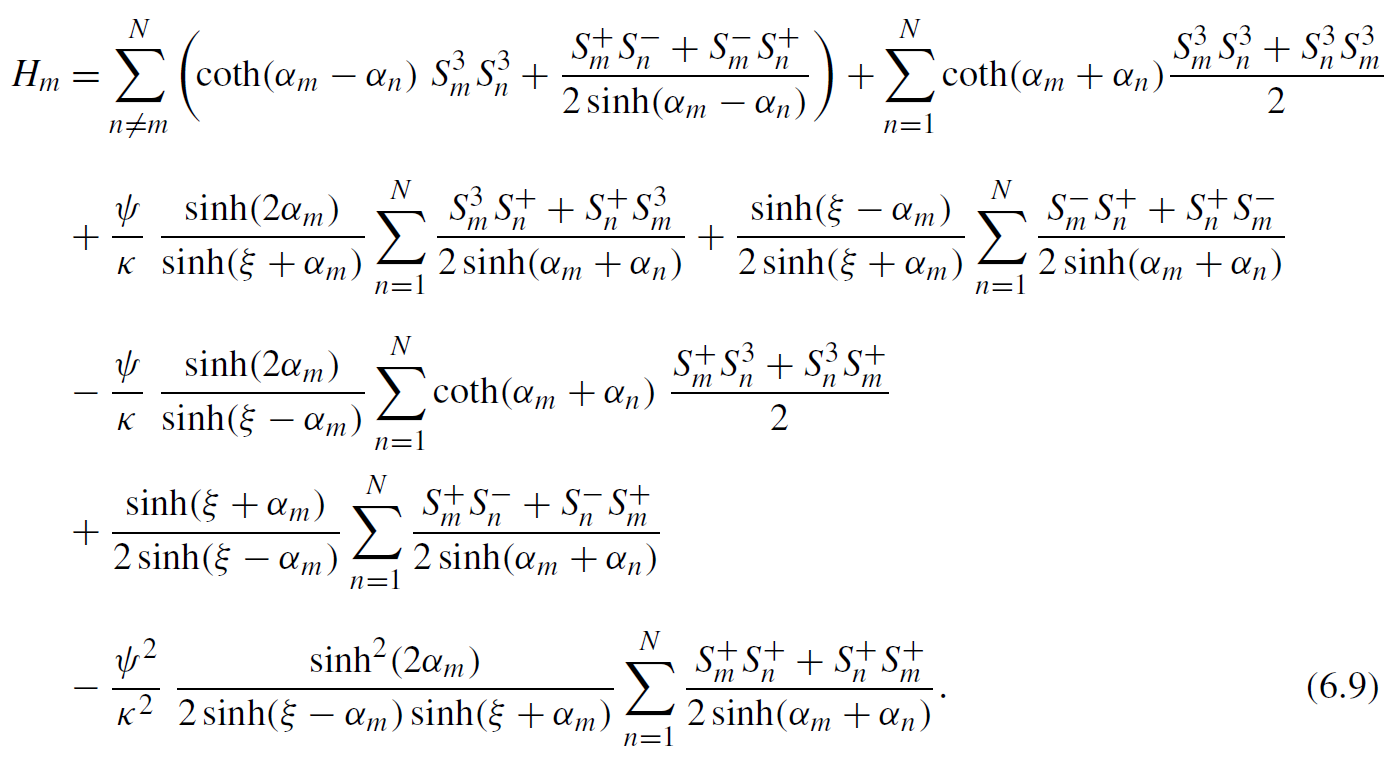 Additional richness originating from boundary terms
“long range” interaction
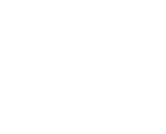 Expansion in eta…
Skipping some mathematical details:







Now that:
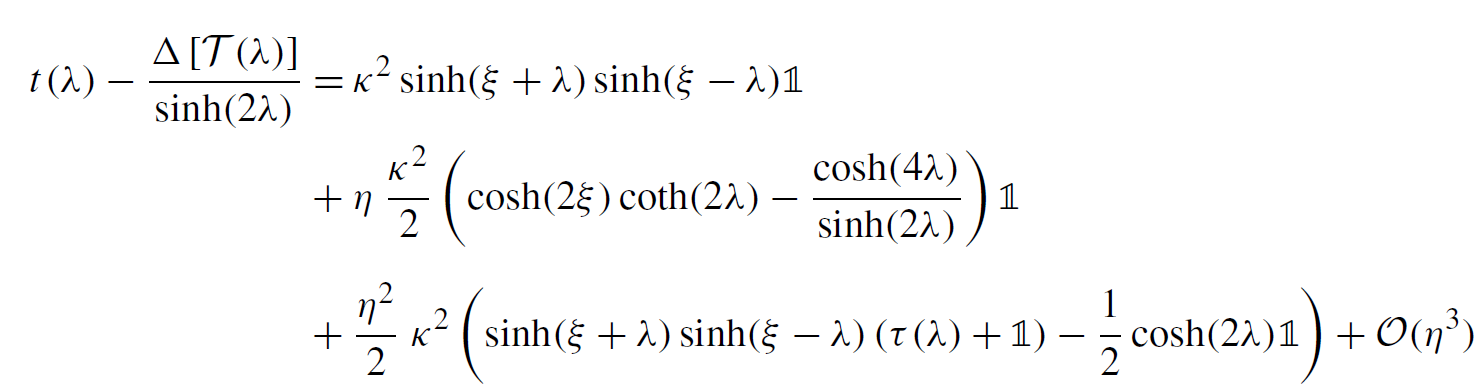 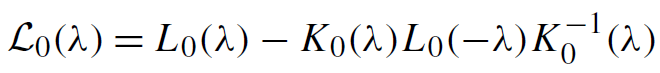 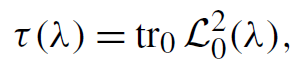 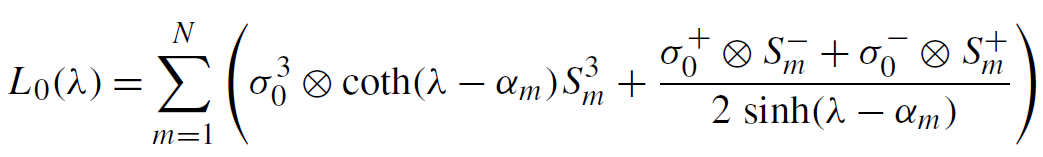 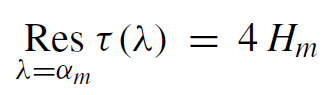 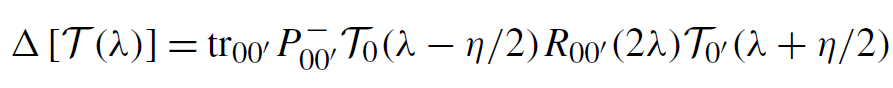 i) Solving the eigenproblem using the spin chain Bethe vectors
We may expand previously obtained Bethe vectors:



and find off-shell equations:
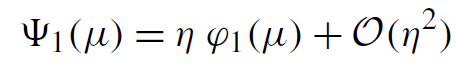 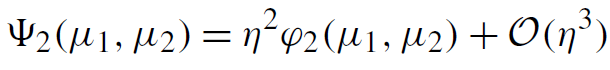 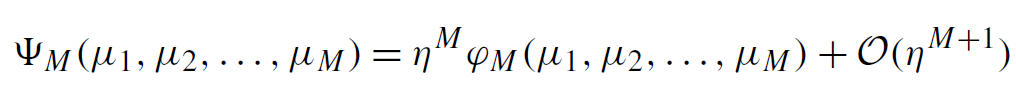 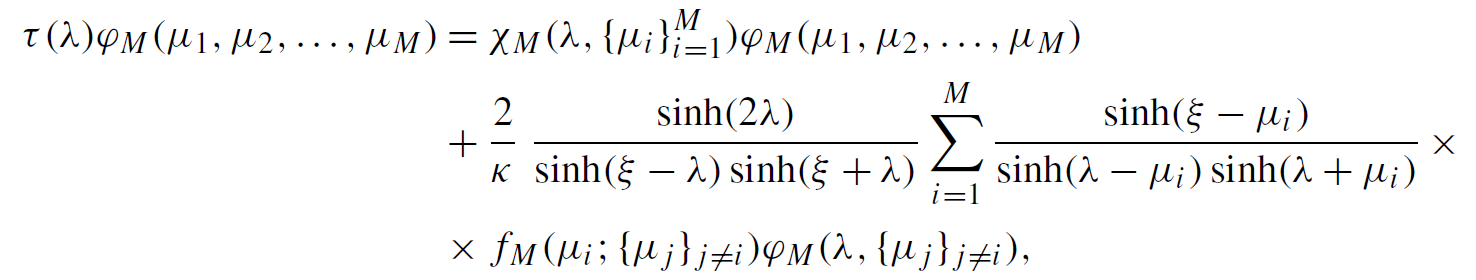 …where:
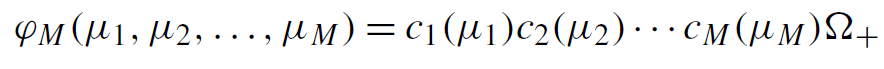 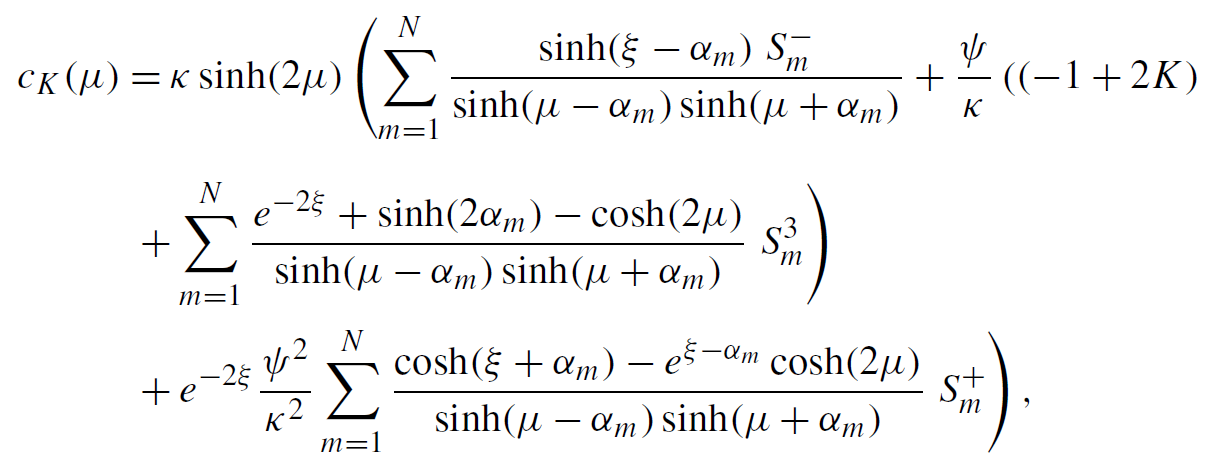 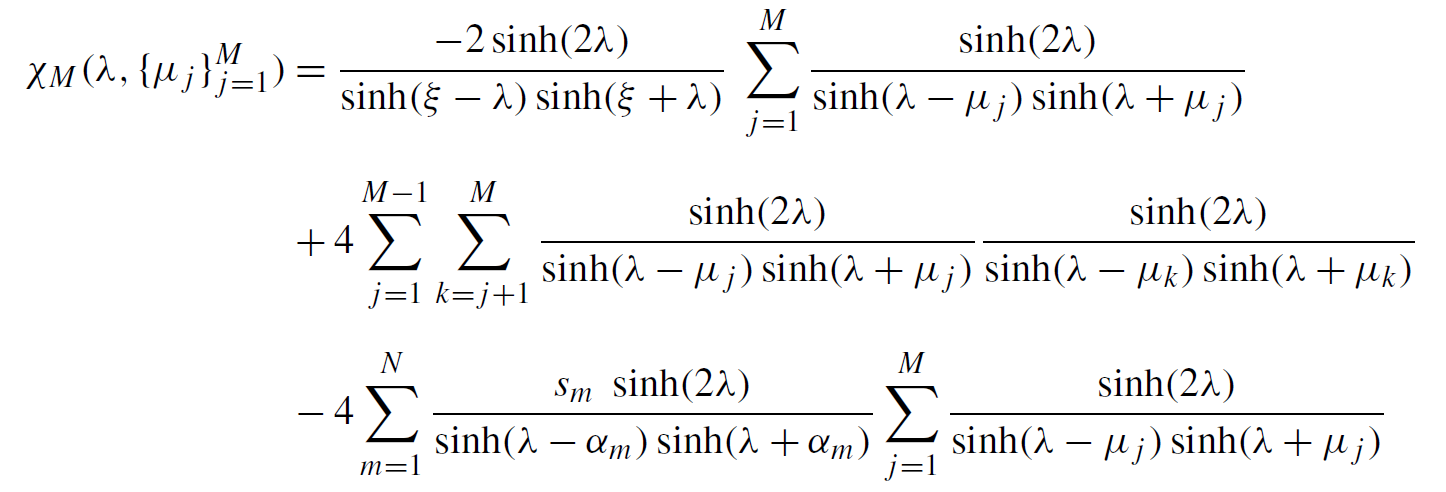 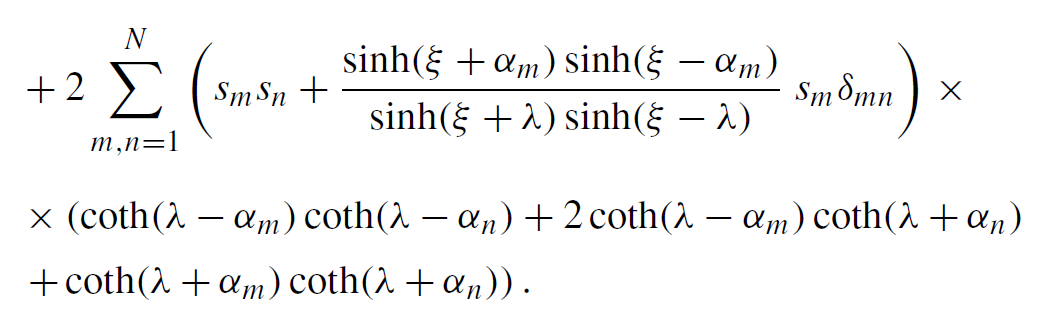 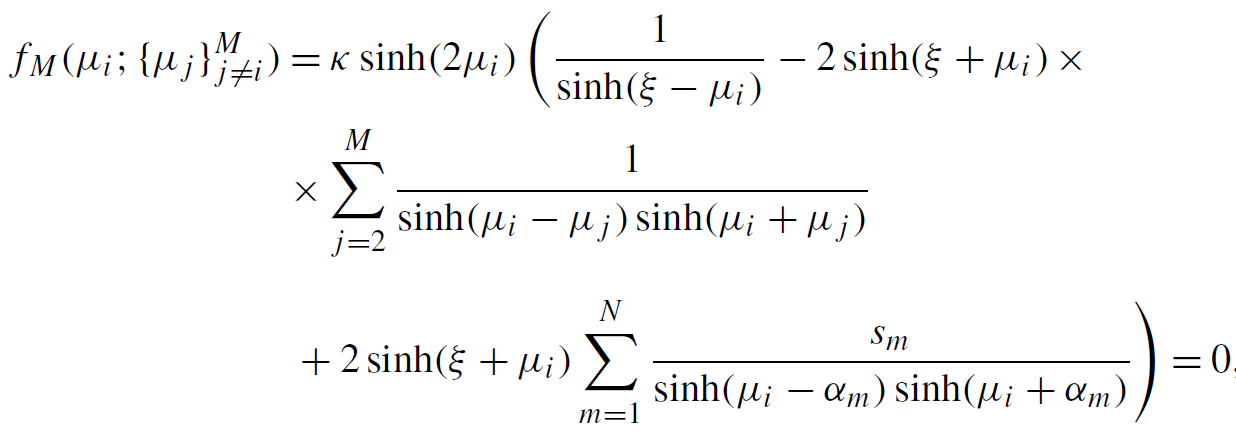 ii) Solving the Gaudin model independently
“Classical” equivalents:
r matrix

satisfying classical Yang-Baxter equation

Gaudin Lax matrix


Obeying Sklyanin linear bracket relation (equivalent of RLL):
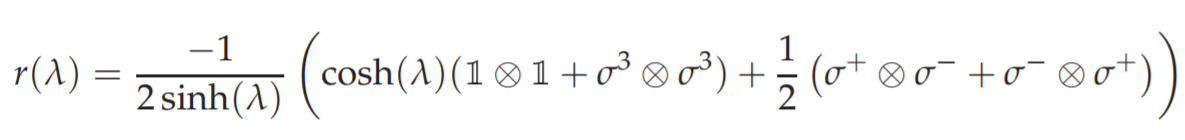 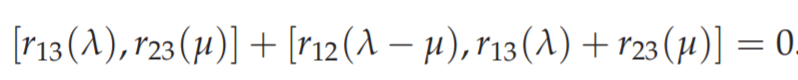 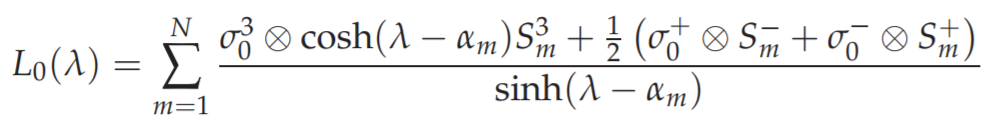 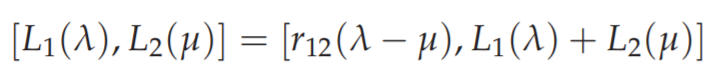 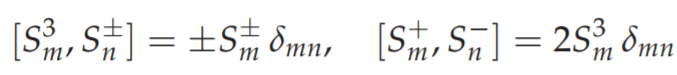 Reflection matrix related steps
Introduce:

satisfying:

then:

and:
so that:
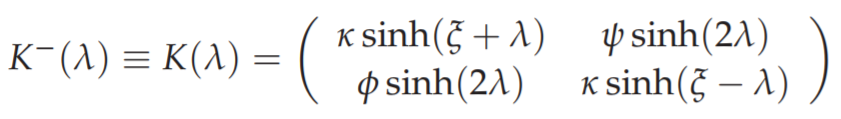 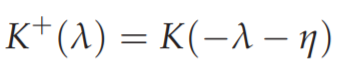 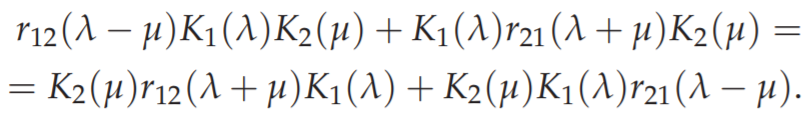 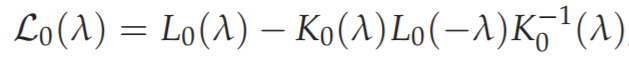 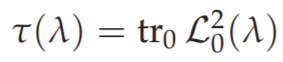 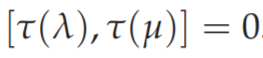 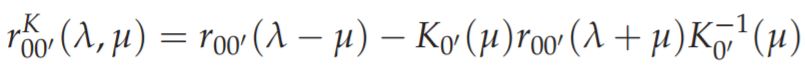 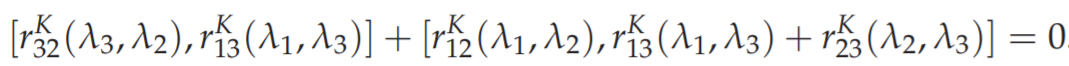 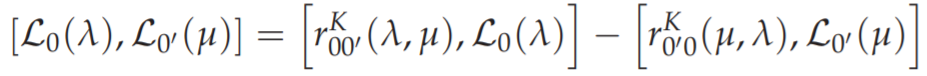 Commutation relations
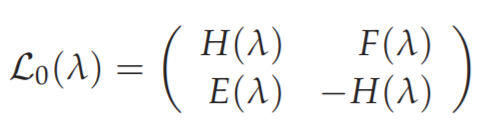 Denoting:
With φ=0 we find:
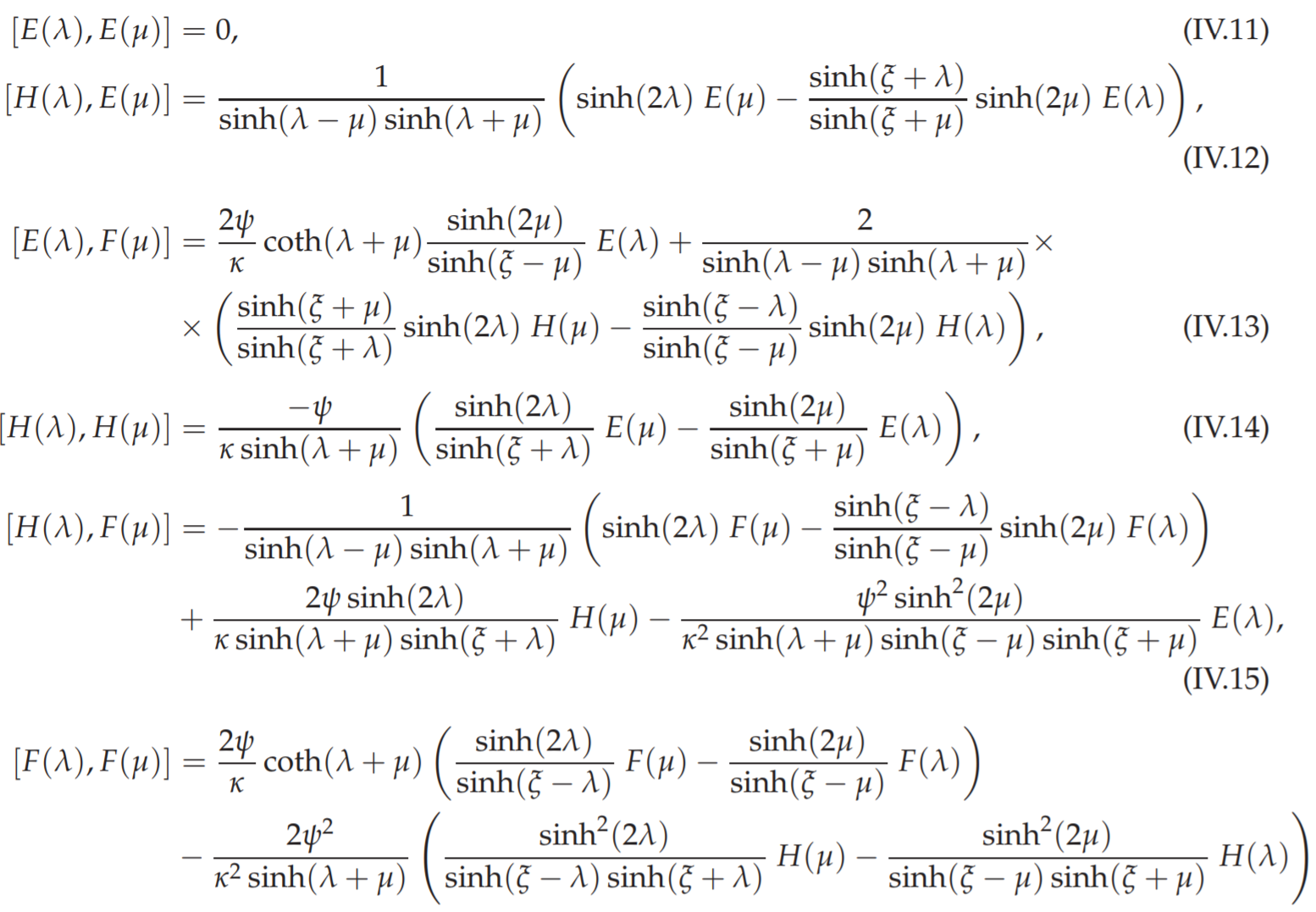 Change of variables
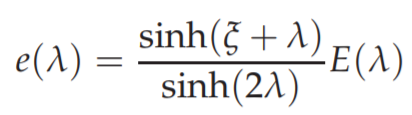 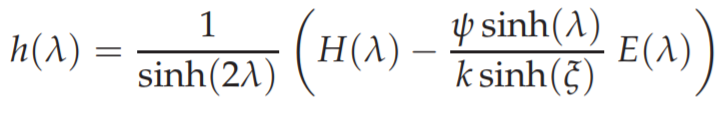 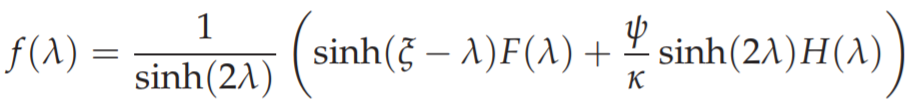 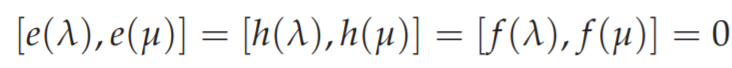 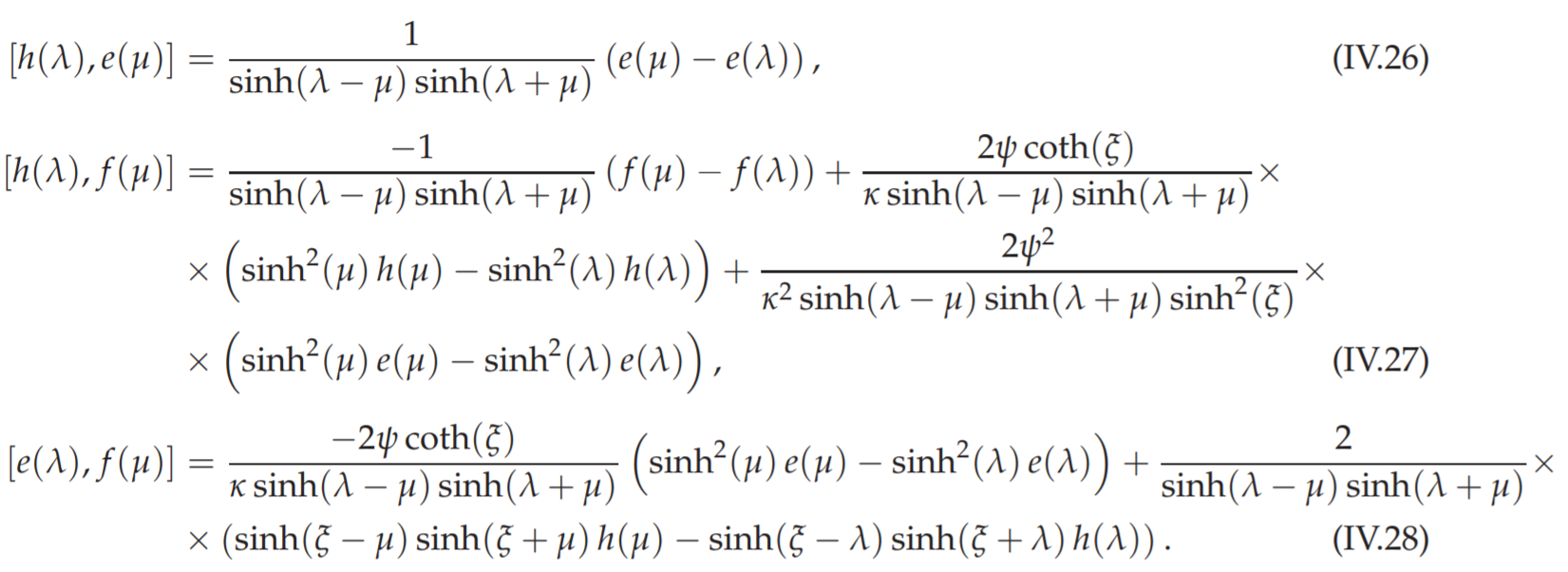 We find the eigenvectors in terms of the new operators:
Introduce a class of creation operators:


then we can write solutions as:
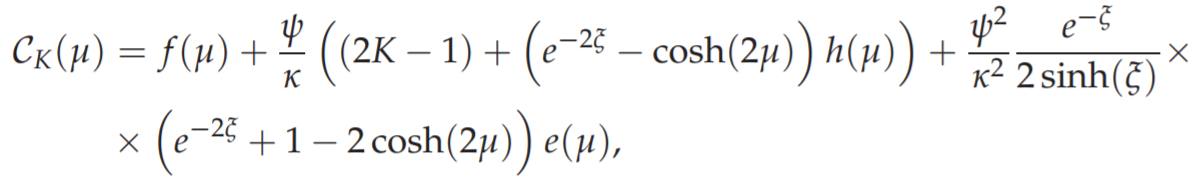 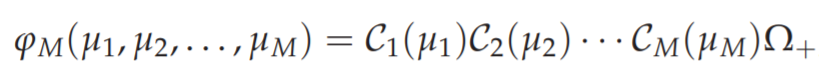 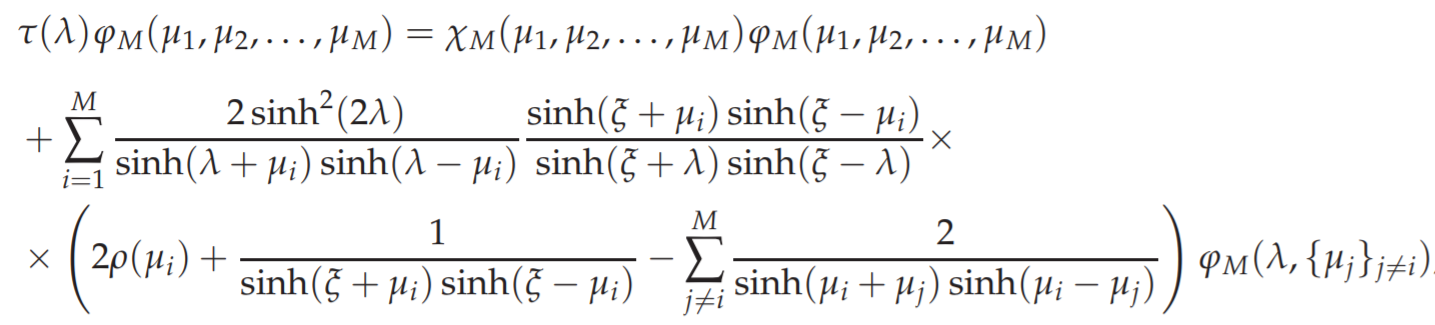 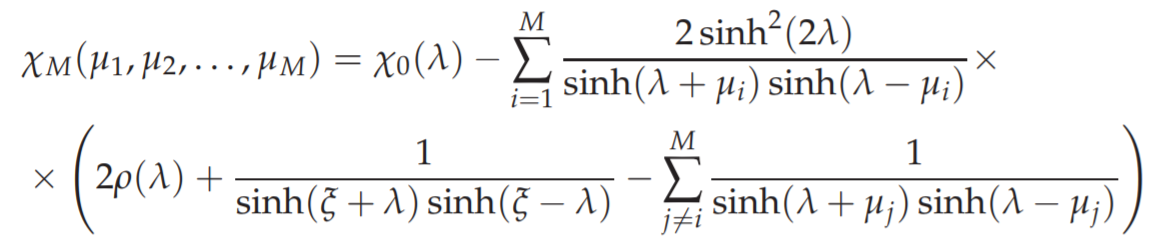 Finding Bethe vectors - vacuum
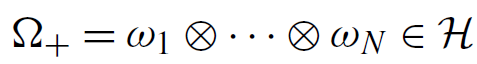 Start with vacuum:
where                                                     and we set φ=0
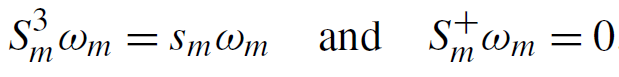 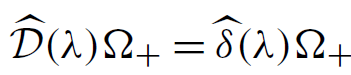 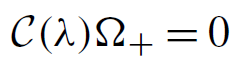 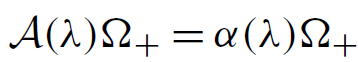 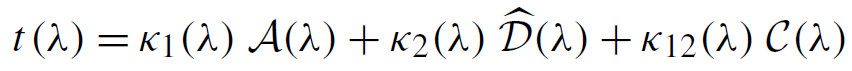 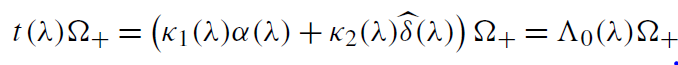 First order excitation
One magnon excitation vector:
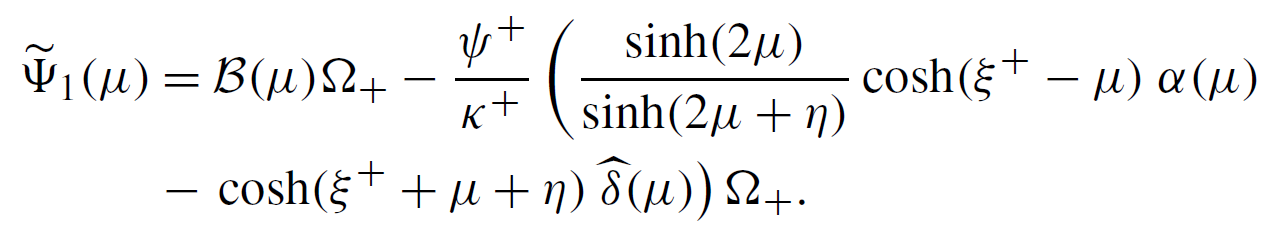 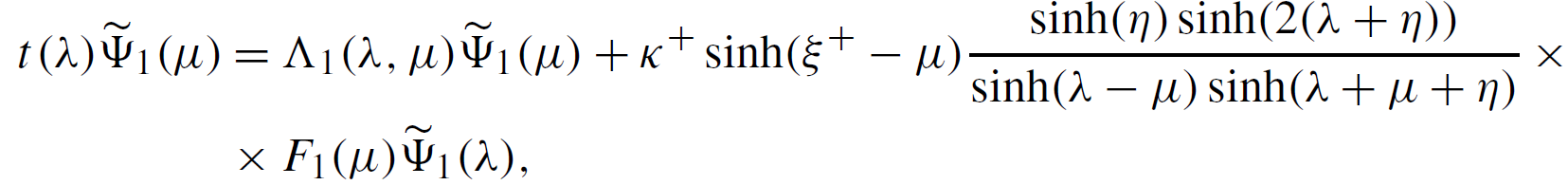 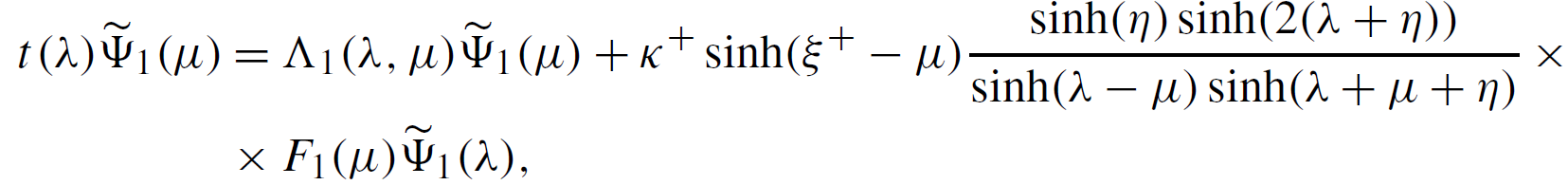 eigenvalue
unwanted terms
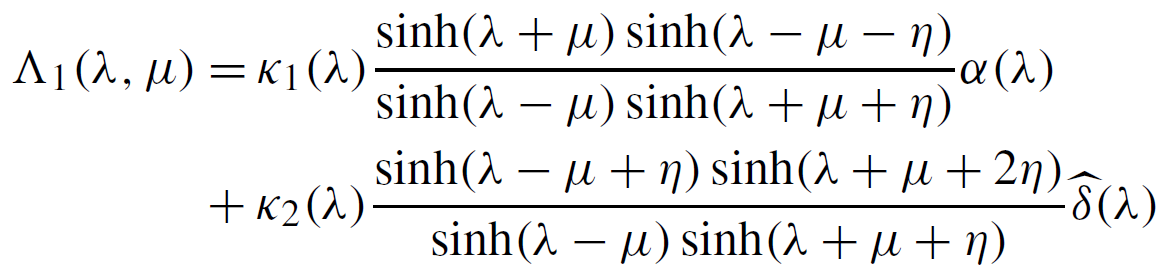 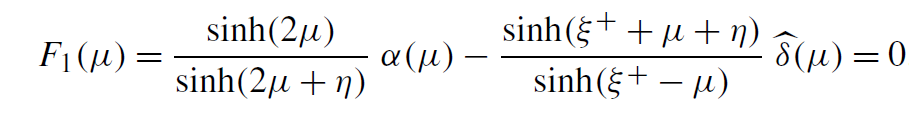 Bethe equations
However, there is a freedom…
Due to the following relation:


There is actually a whole class of solutions, satisfying identical off-shell equation:


This is a generic feature, we don’t know it was discussed before!
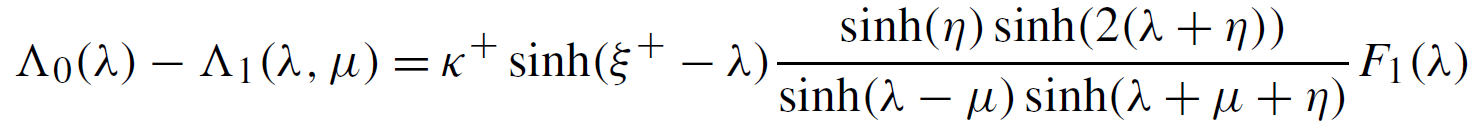 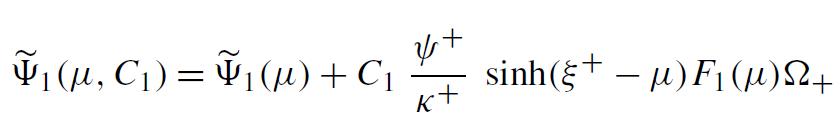 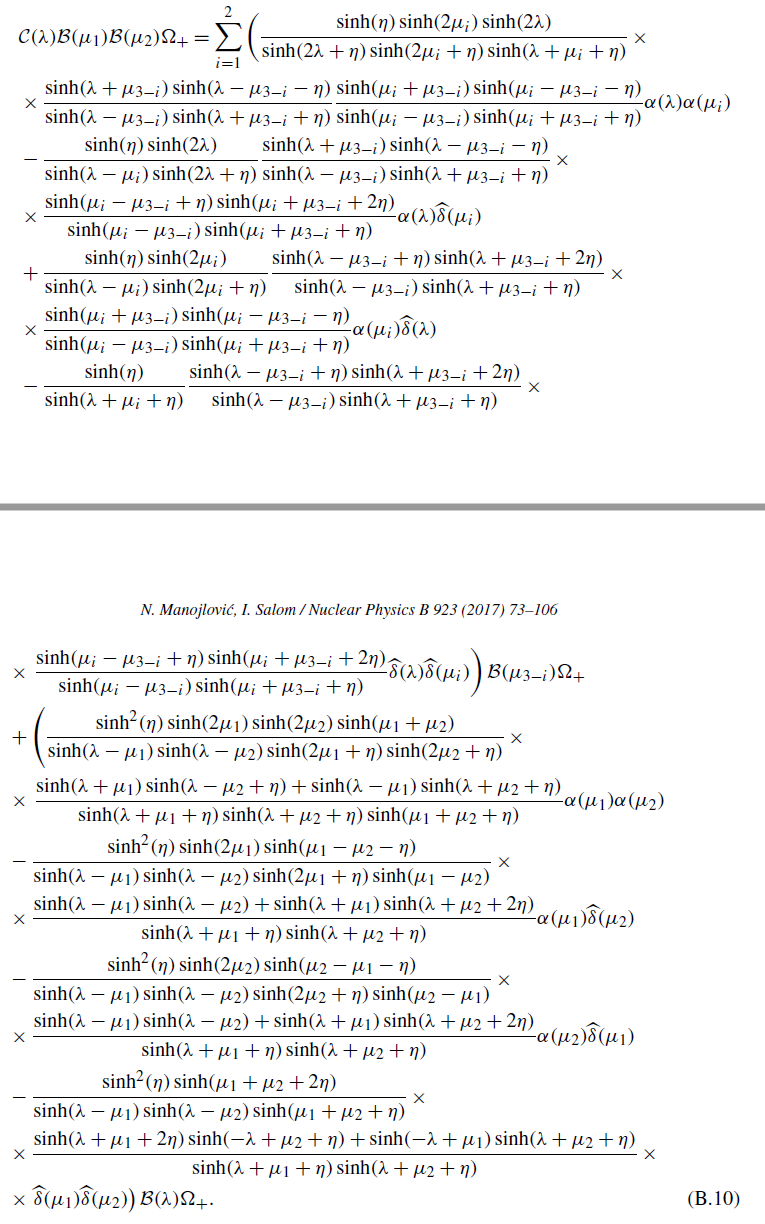 Second order excitation
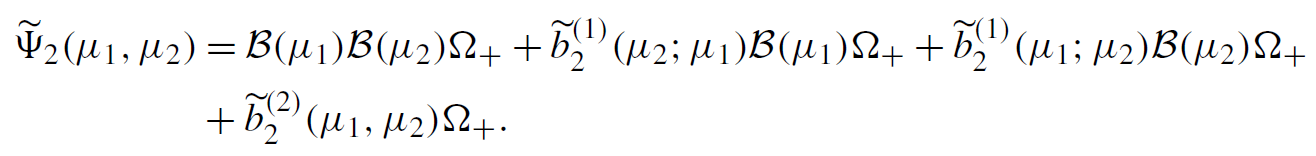 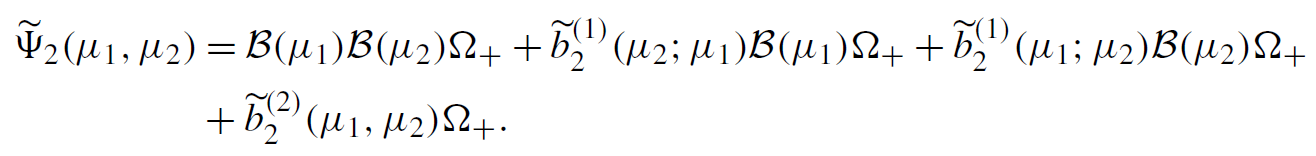 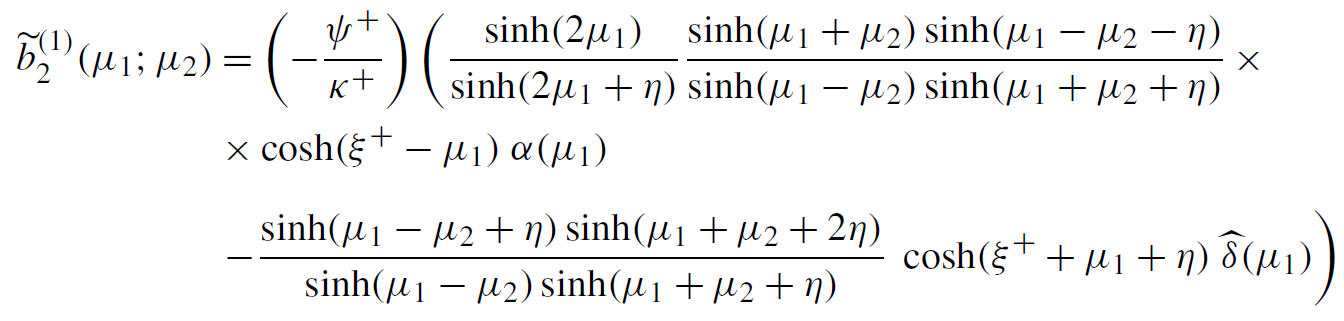 One of intermediary steps
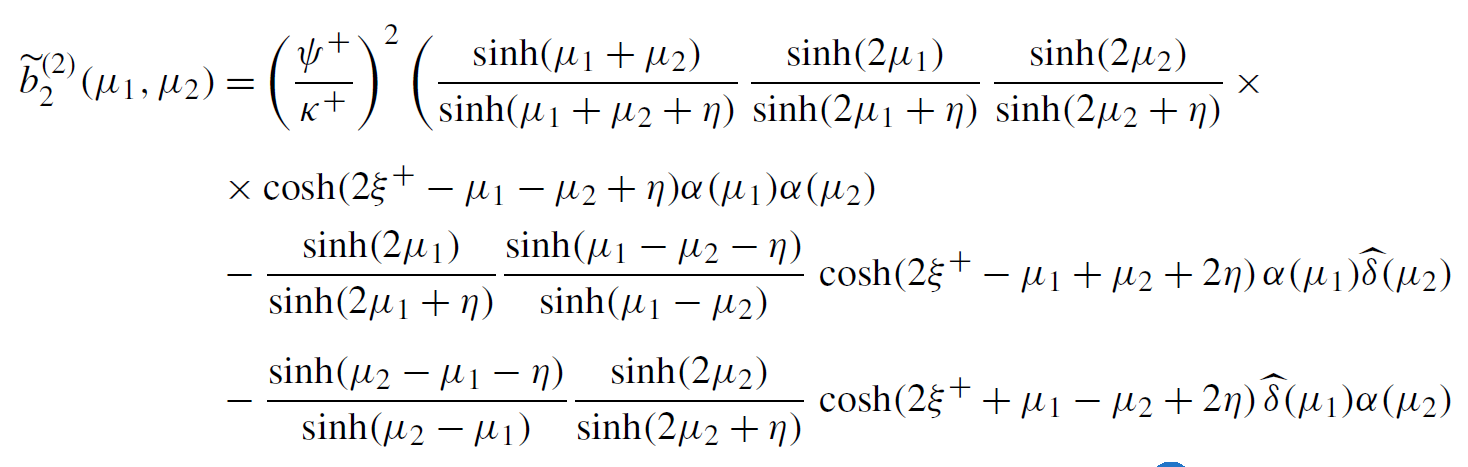 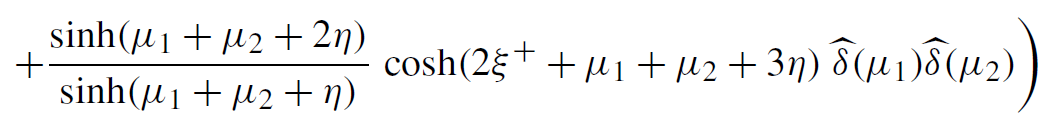 It satisfies off-shell equation:
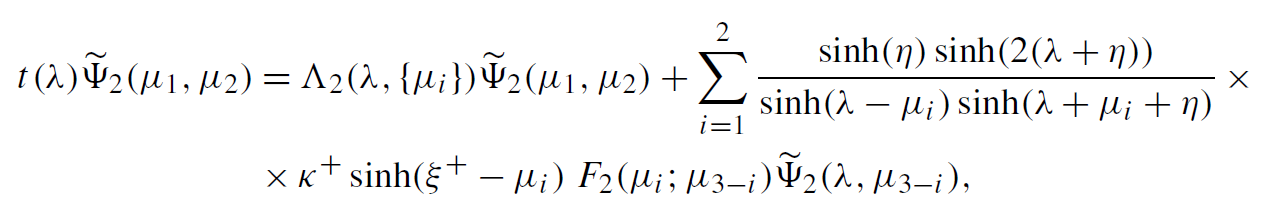 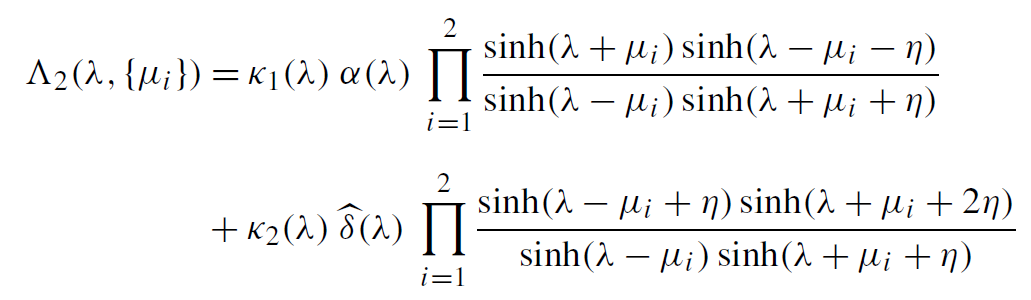 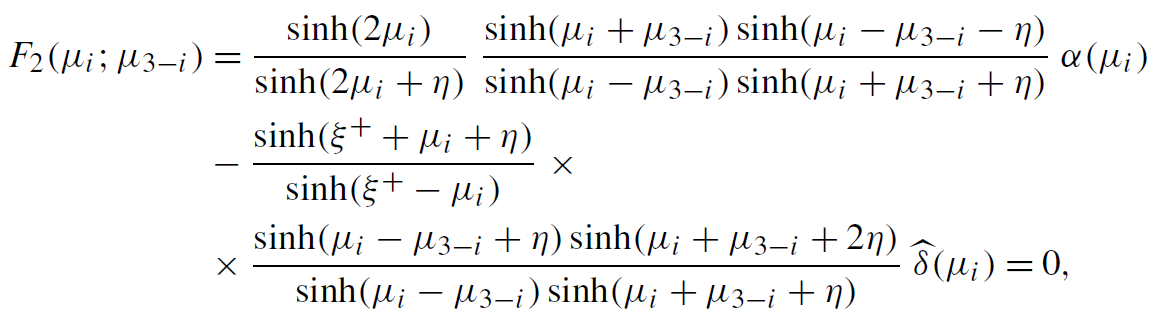 But also does:
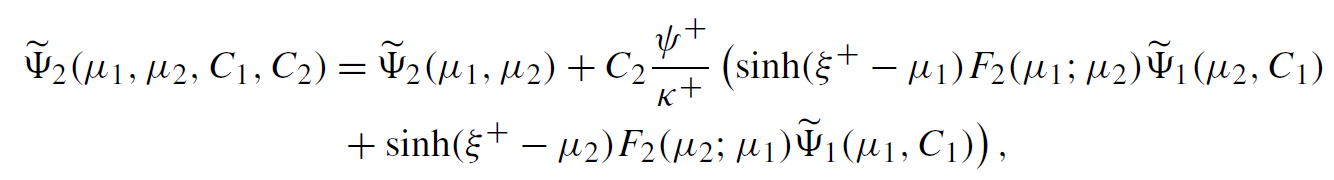 which is a consequence of identities:
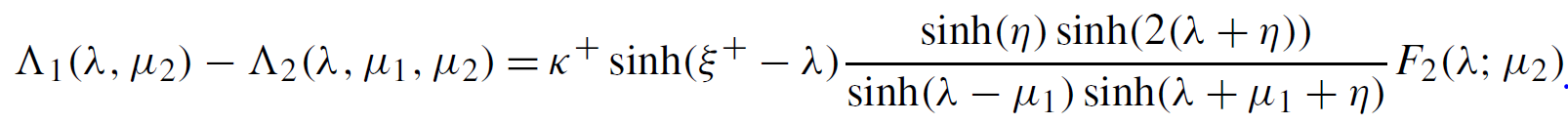 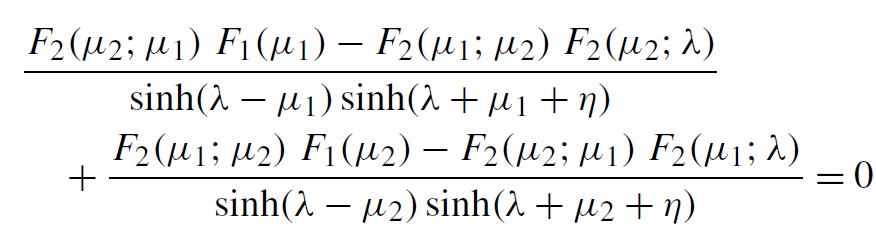 General solution
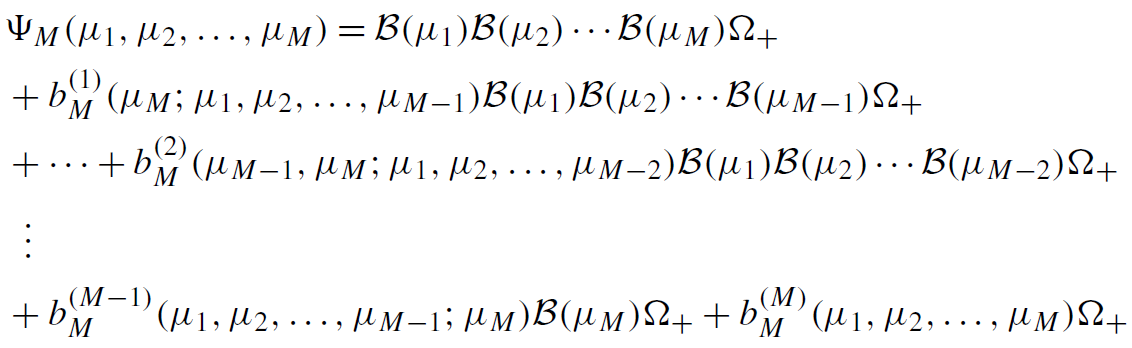 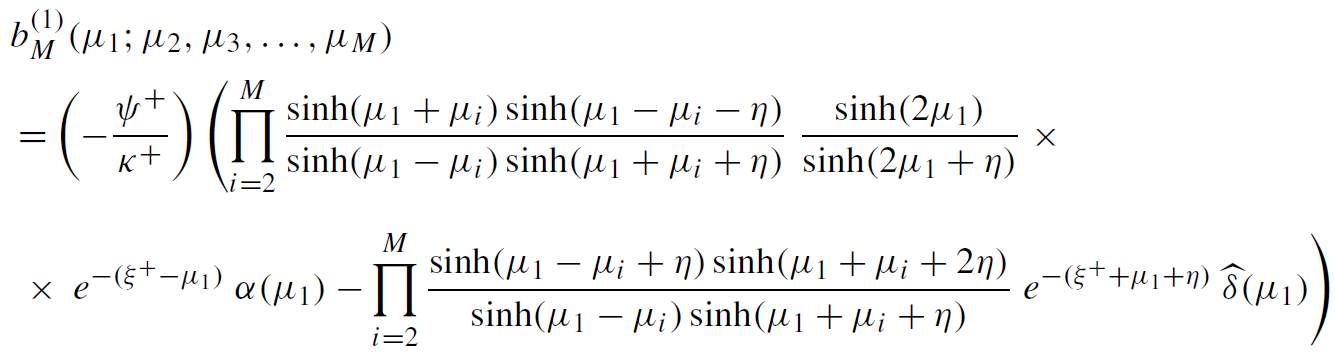 …
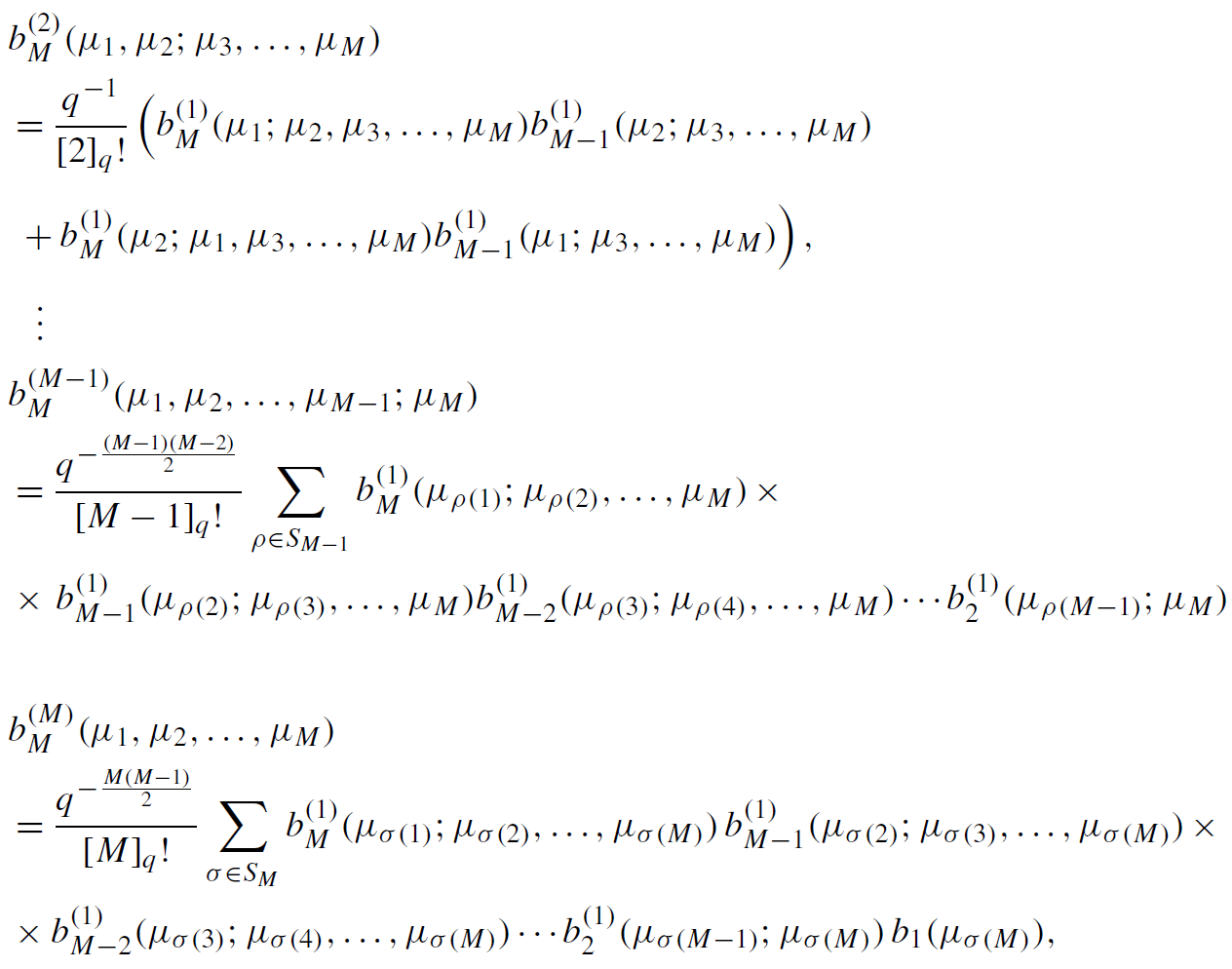 Off shell action:
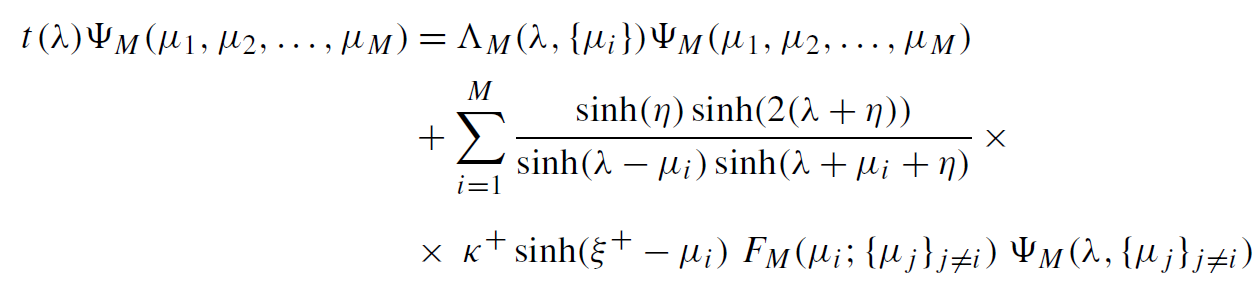 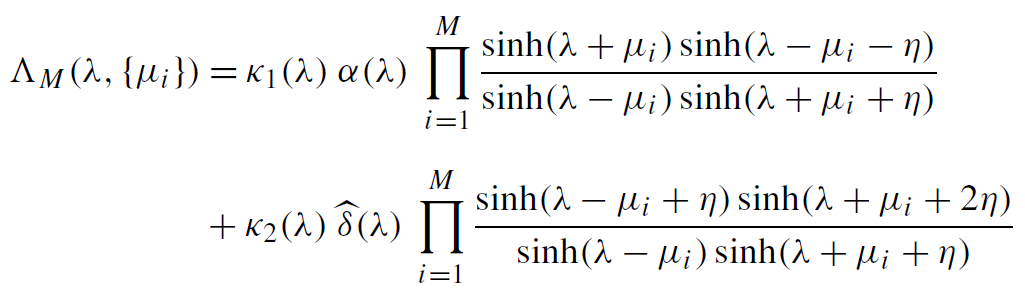 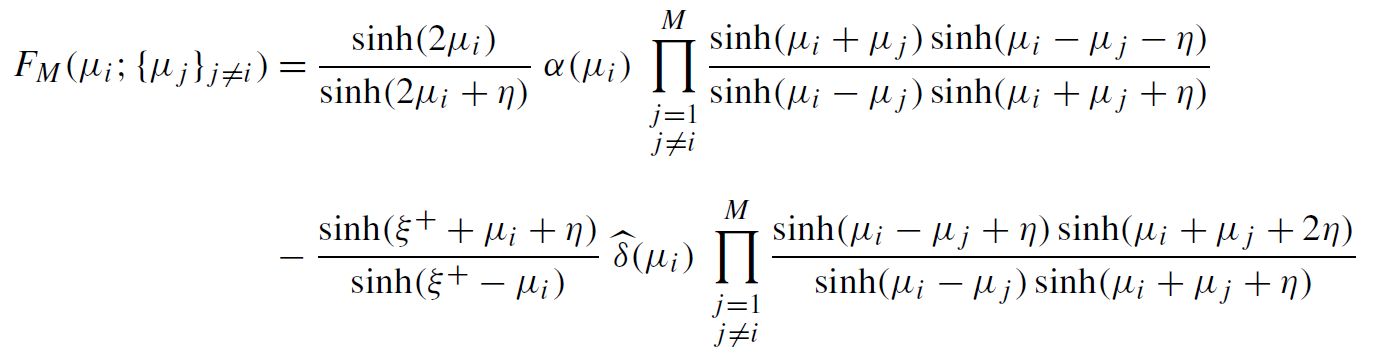 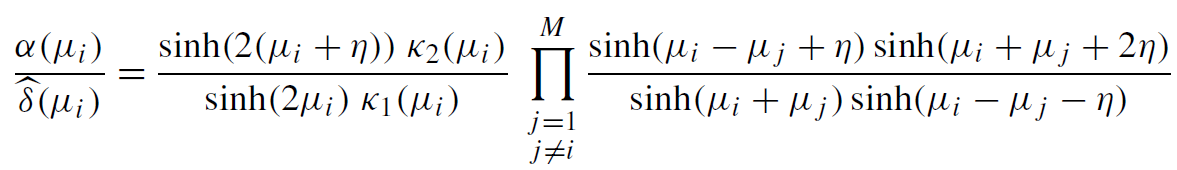 Conclusion
We illustrated the ABA method
Following that approach, we have solved a spin-chain model with anisotropy and non-periodic boundary condition
We pointed out the degrees of freedom that appear in off-shell solutions
We set up the stage to derive another model, of long range interactions – Gaudin model…
Connection with physical entities
Rapidities ui are related to momenta of “magnons”



And the formula for energy:
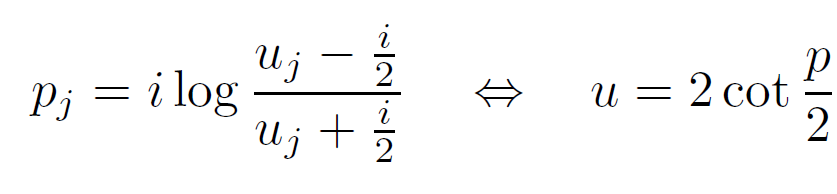 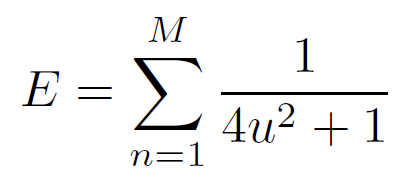 Commutation relations
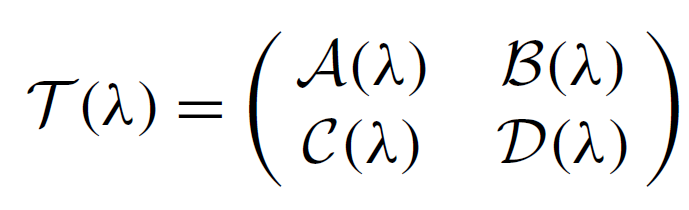 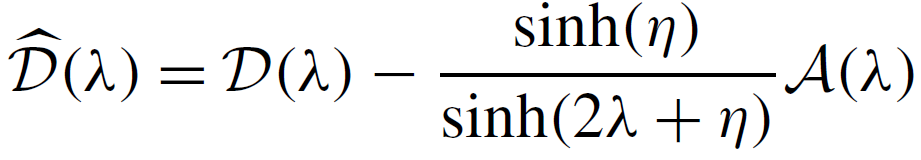 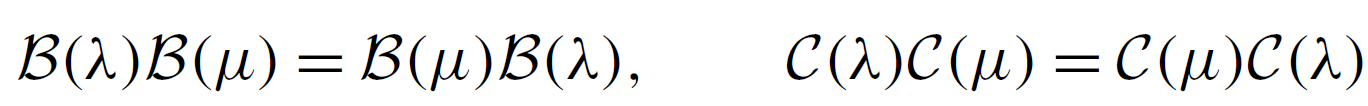 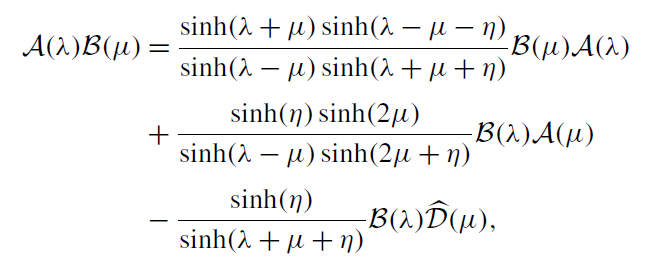 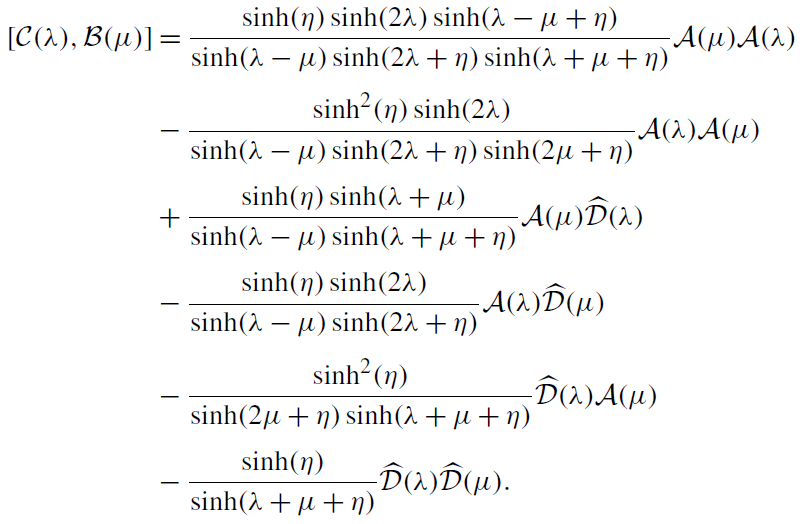 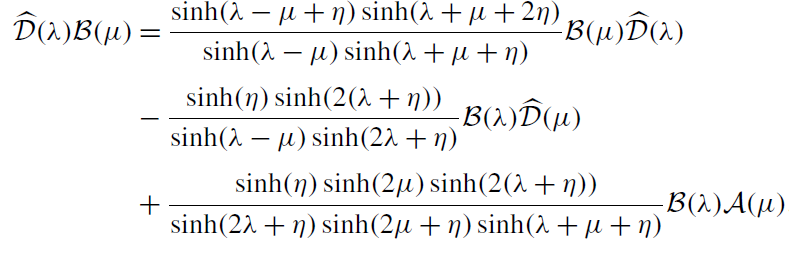 Nontrivial boundary conditions
Introduce 2x2 matrices K+ and K− that parameterize boundary conditions
Following Sklyanin, these must satisfy “reflection” equations:
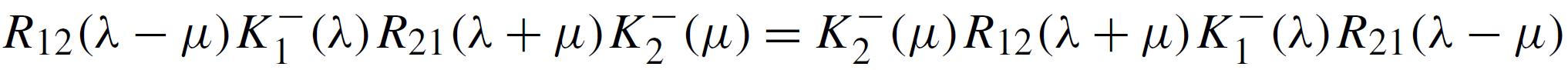 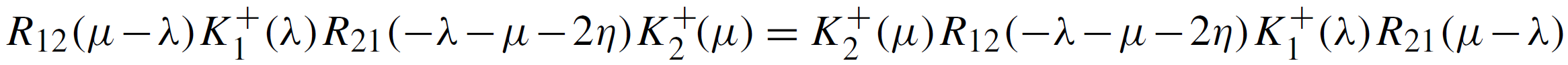 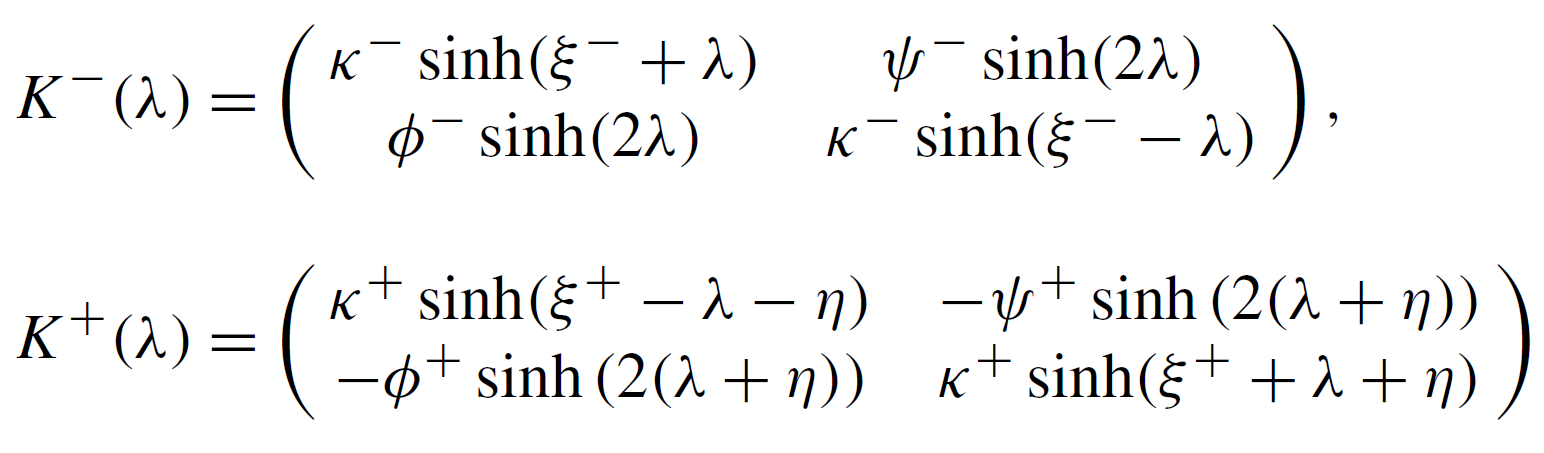 Transfer matrix
The transfer matrix is now constructed as:


and corresponds to Hamiltonian:
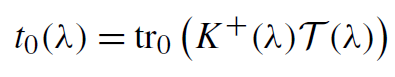 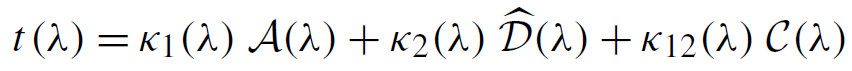 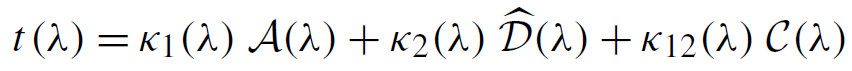 XXZ anisotropy
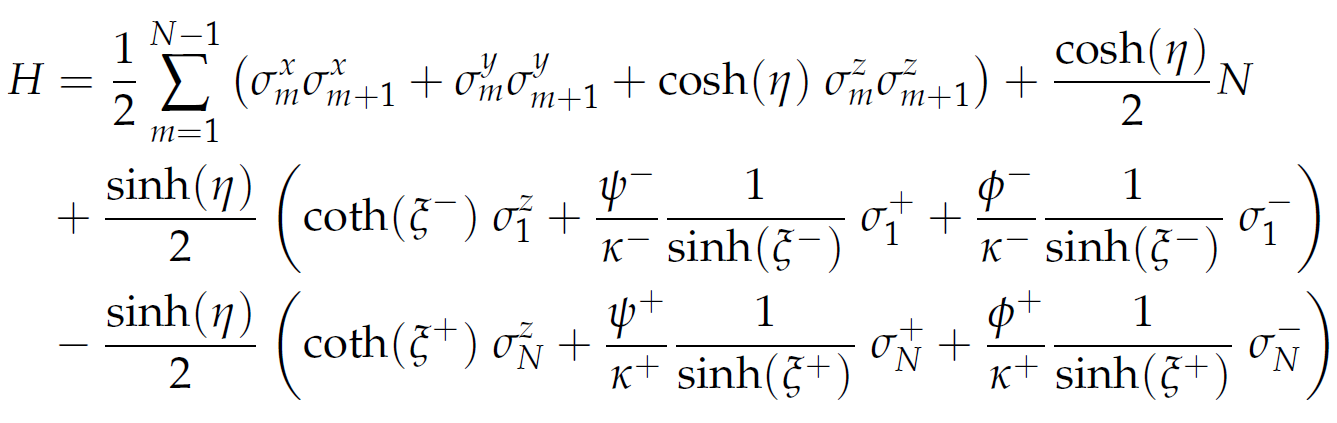 nontrivial boundary terms
Transfer matrix
The transfer matrix is now constructed as:


and corresponds to Hamiltonian:
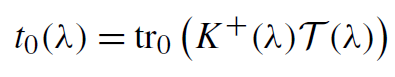 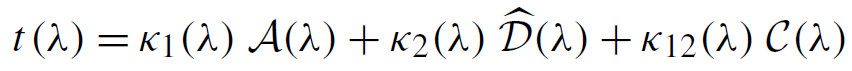 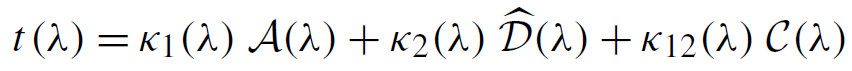 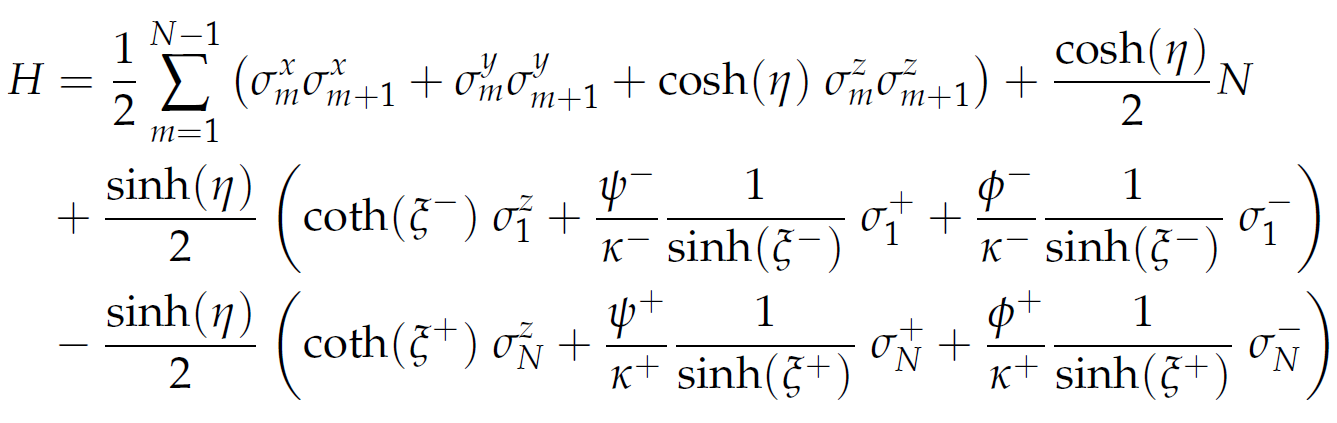 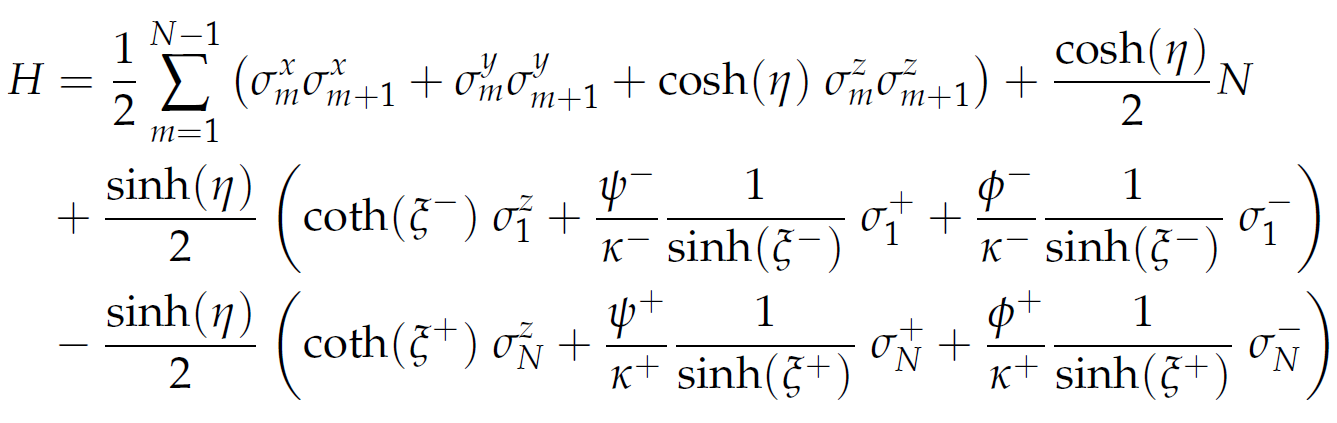 nontrivial boundary terms
Transfer matrix
The transfer matrix is now constructed as:




In principle, we nevertheless follow the same path as before…
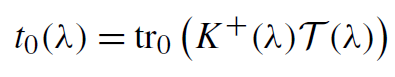 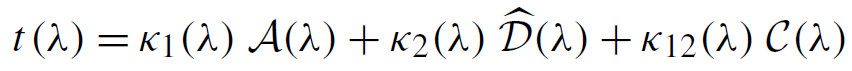 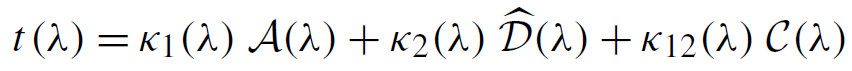 introduces huge complications